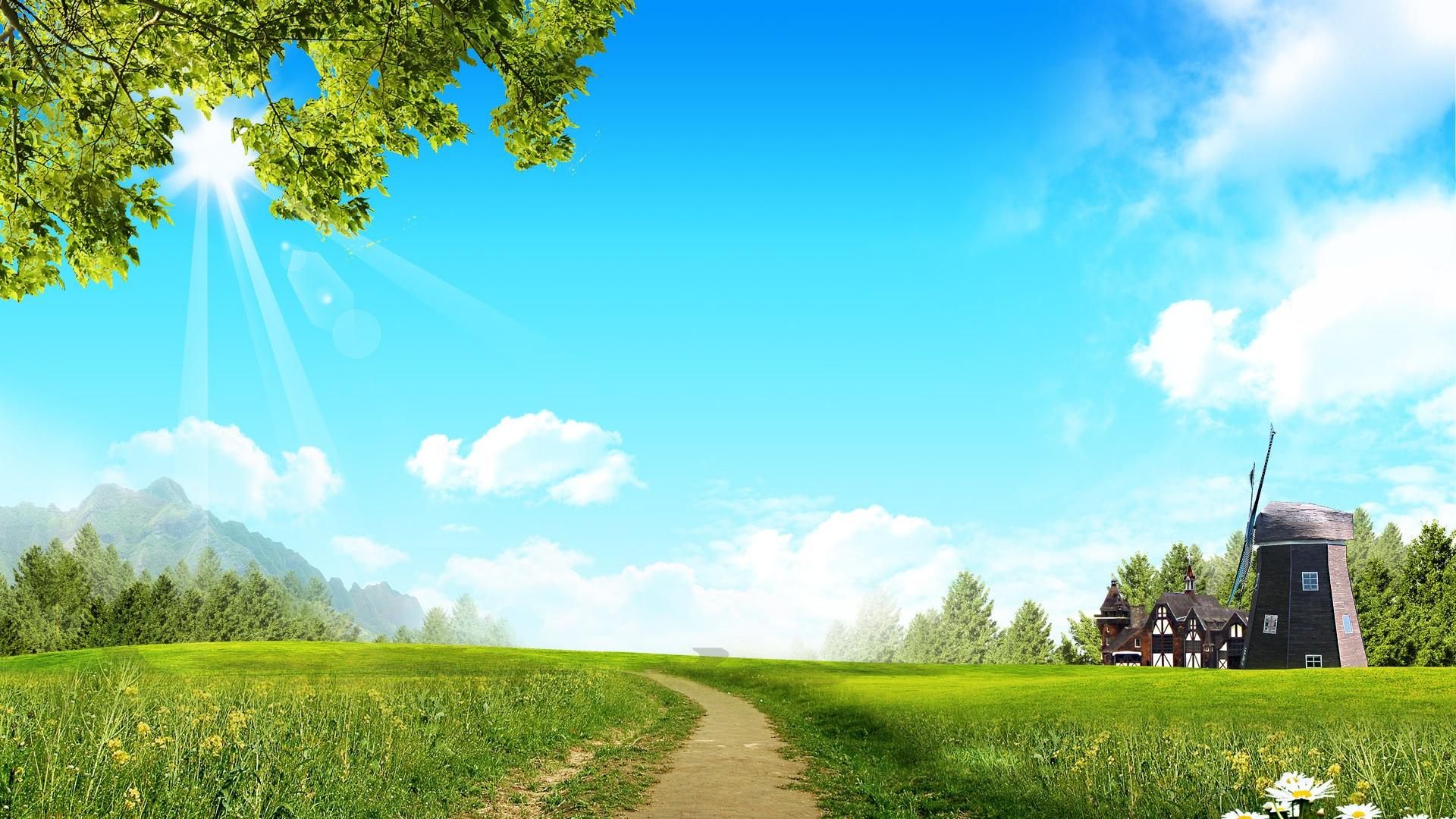 МКОУ «Геметюбинская СОШ»



ОТКРЫТЫЙ УРОК 
В 3 «В» КЛАССЕ
ПО ОКРУЖАЮЩЕМУ МИРУ
НА ТЕМУ:«ПРИРОДА И НАША БЕЗОПАСНОСТЬ»

                        Кл/рук. С.Б.НУРЛУБАЕВА
1.МЕТЕОРОЛОГИ                                                              2.ЗООЛОГИ
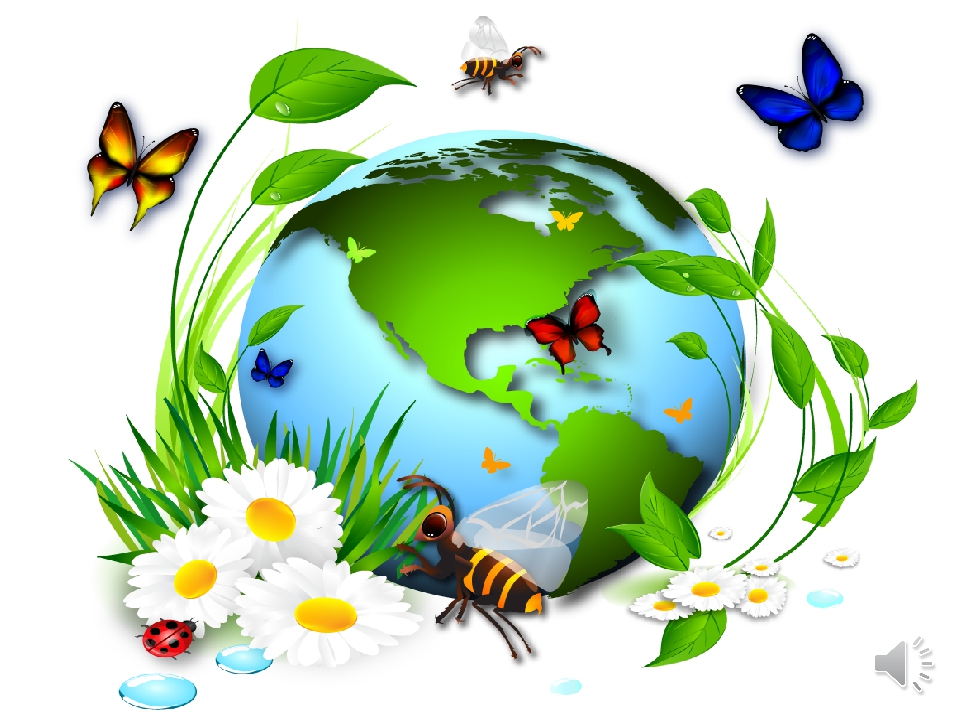 3.БОТАНИКИ                                                                4.МИКОЛОГИ
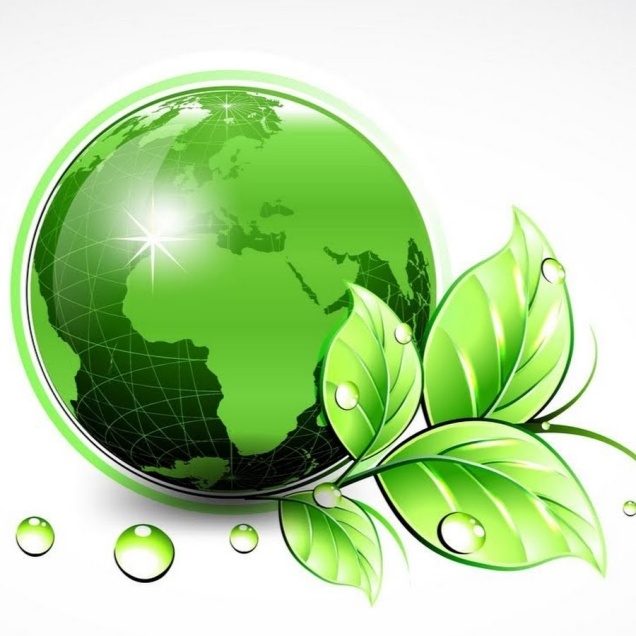 с
ь
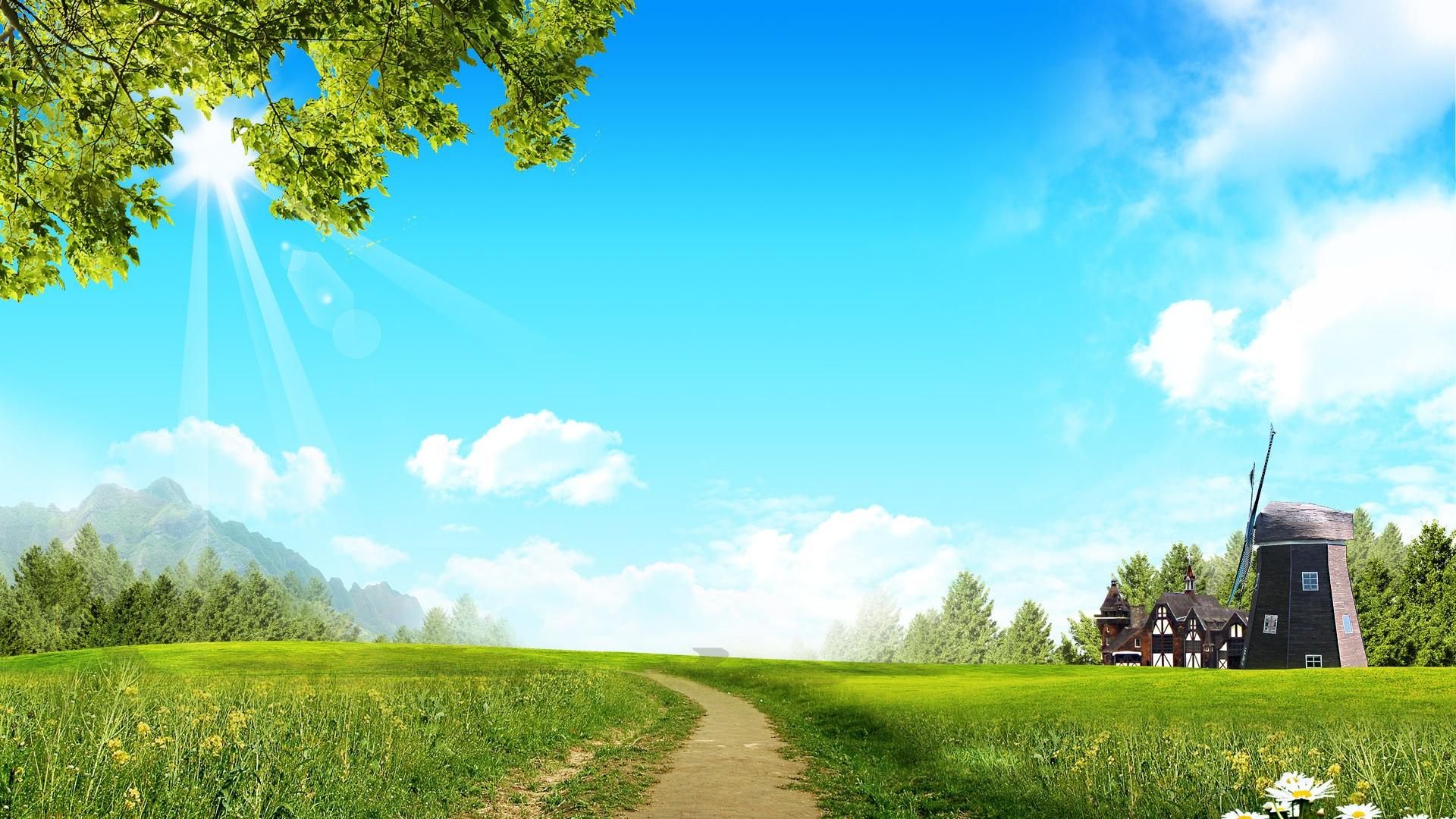 ПРИРОДА
И           ОПАСНОСТЬ?
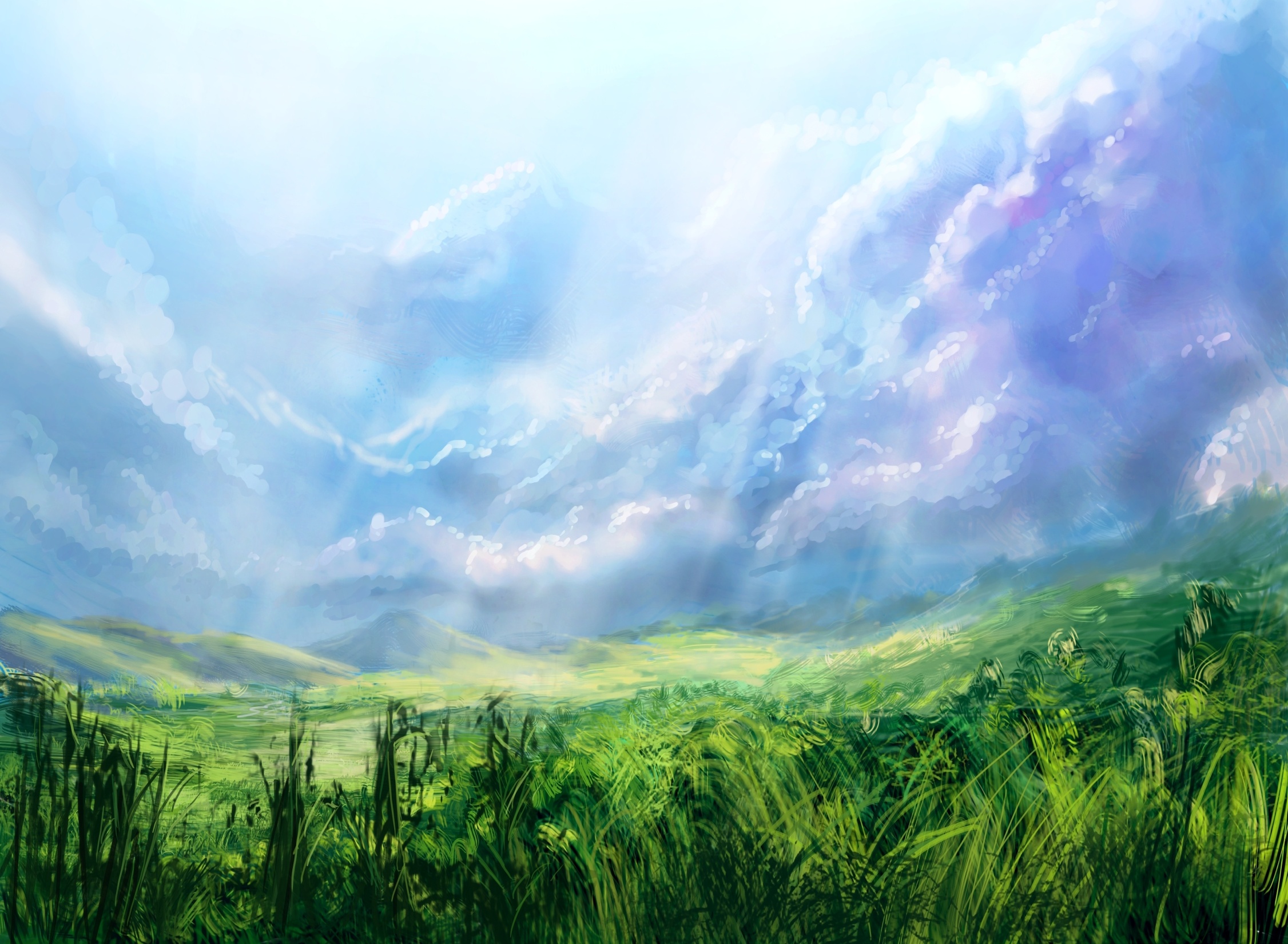 Гроза
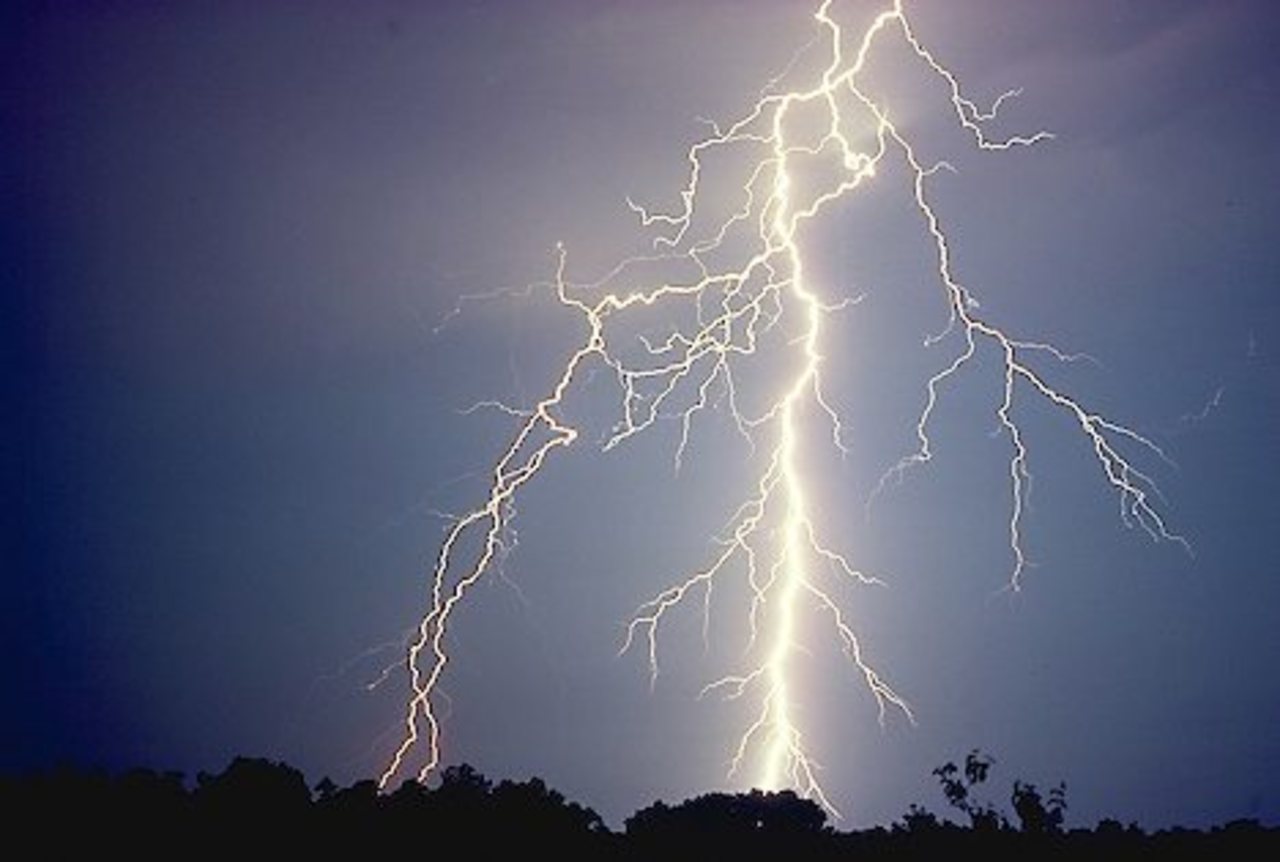 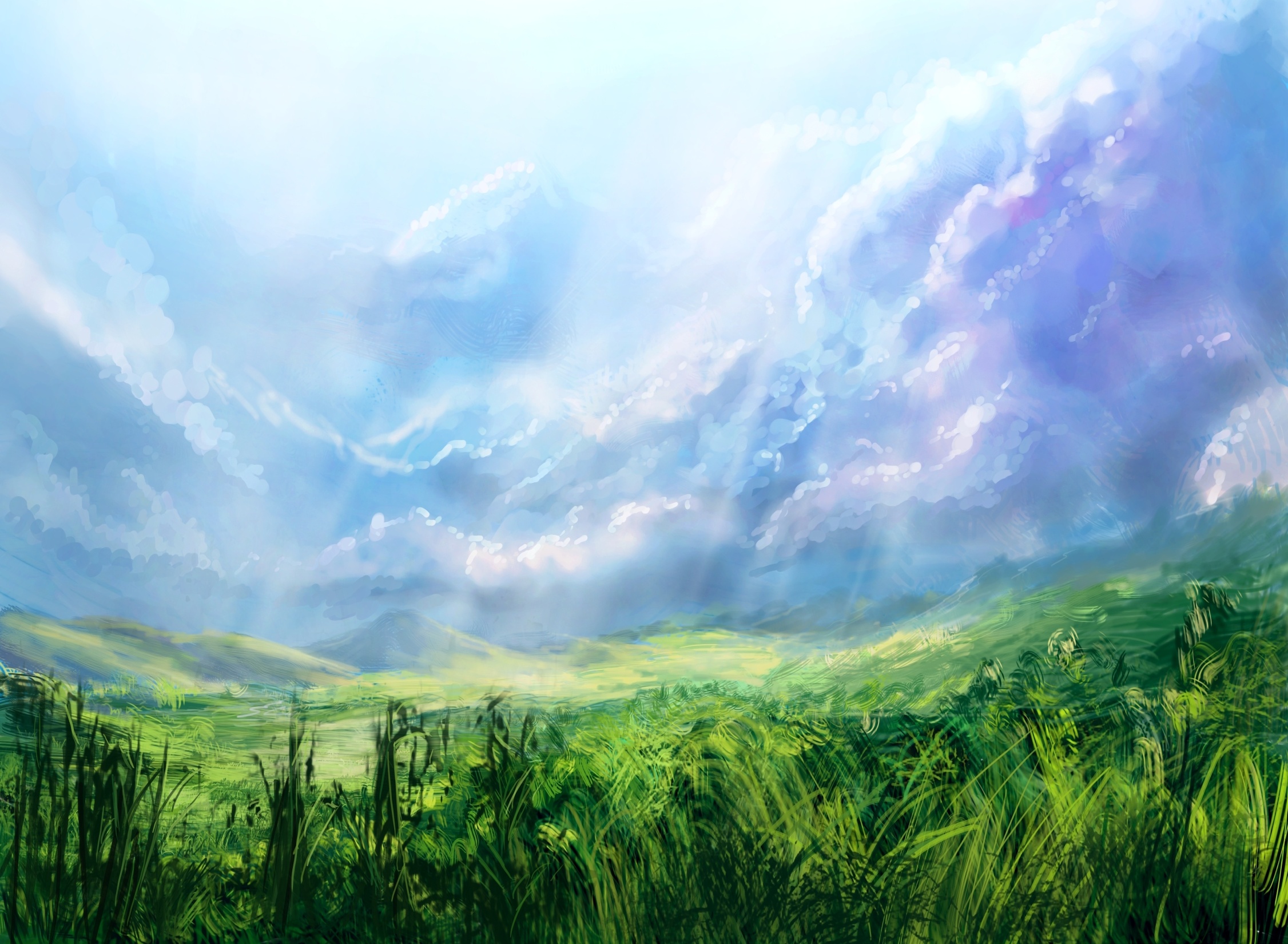 Правила безопасности во время грозы:
Нельзя прятаться во время грозы под высокие деревья, особенно отдельно стоящие
Нельзя купаться во время грозы
Нельзя находится возле металлических предметов и прикрываться от дождя металлическими предметами.
Не пользуйся сотовым телефоном во время грозы
Мы с ребятами отдыхали у реки, на краю деревни.
 Вдруг сгустились тучи, и вскоре пошёл сильный дождь
, началась гроза.
Серёжа не испугался и продолжал купаться. 
Два брата – Олег и Петя – убежали домой.
 Коля и Андрей спрятались под высоким деревом, 
стоявшим на краю деревни.
 Игорь прикрылся от дождя листом железа, 
который нашёл на берегу
. А я забрался в густые заросли кустарника.
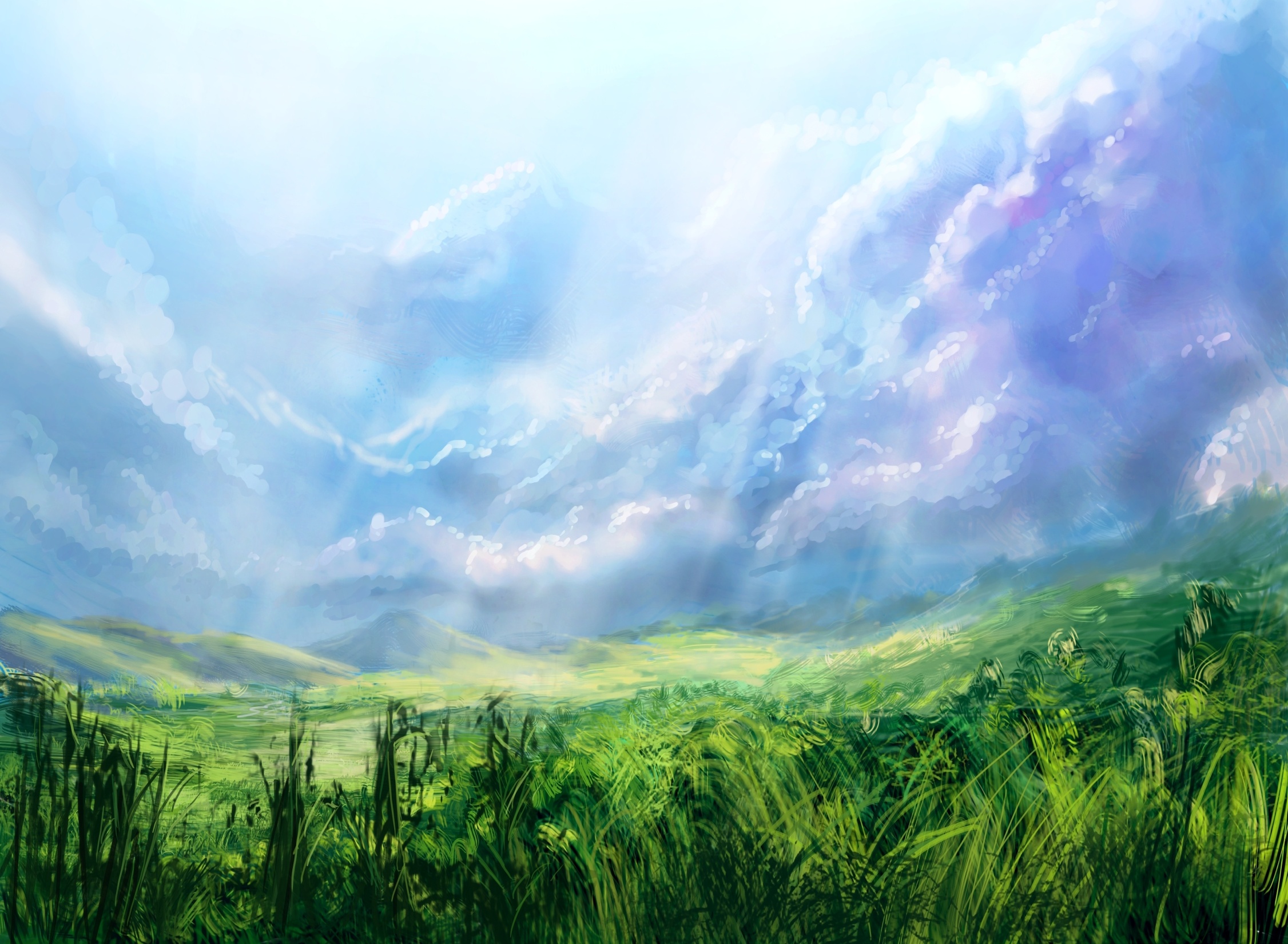 Мы с ребятами отдыхали у реки, на краю деревни.
 Вдруг сгустились тучи, и вскоре пошёл сильный дождь
, началась гроза.
Серёжа не испугался и продолжал купаться. 
Два брата – Олег и Петя – убежали домой.
 Коля и Андрей спрятались под высоким деревом, 
стоявшим на краю деревни.
 Игорь прикрылся от дождя листом железа, 
который нашёл на берегу
. А я забрался в густые заросли кустарника.
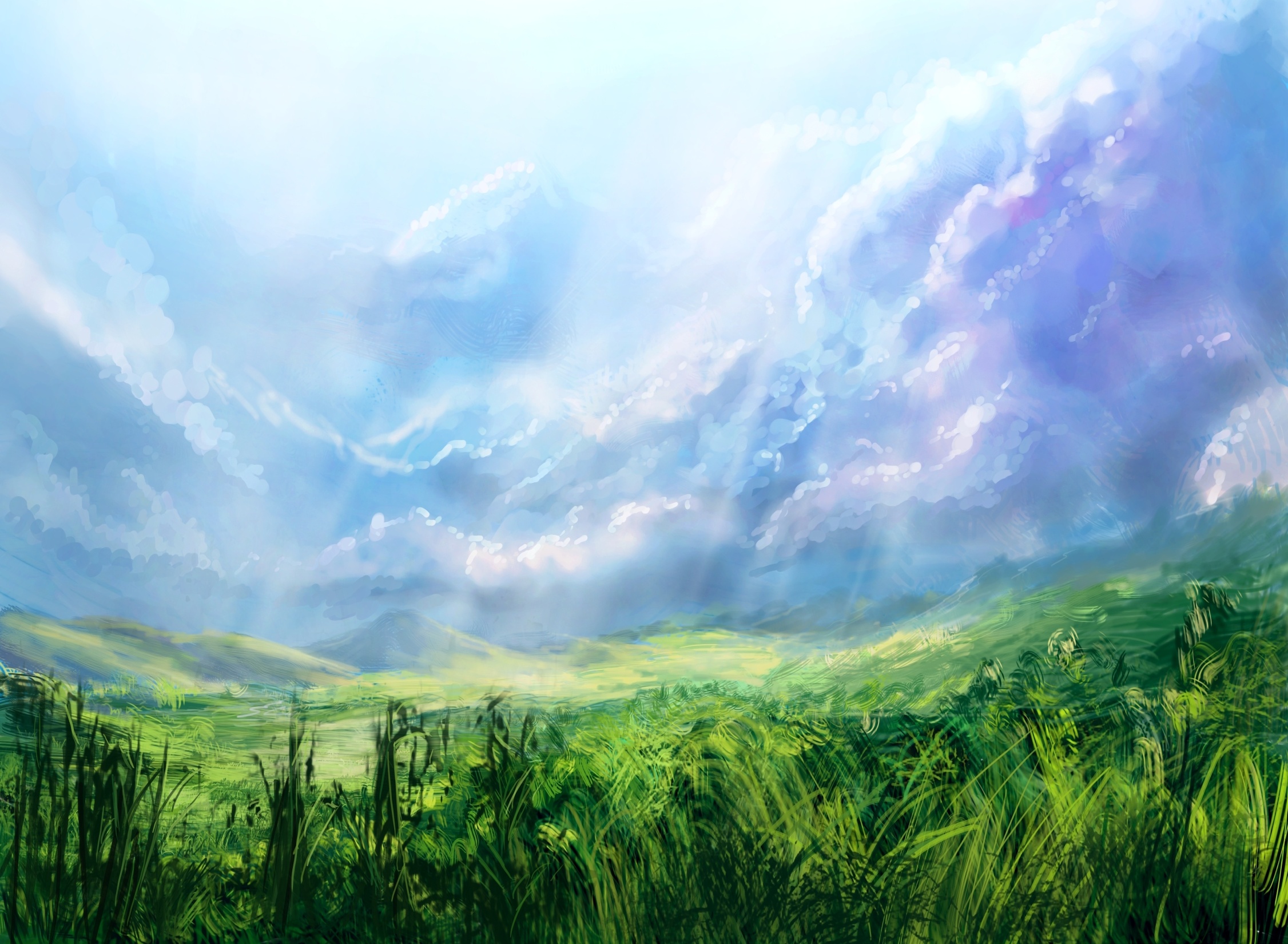 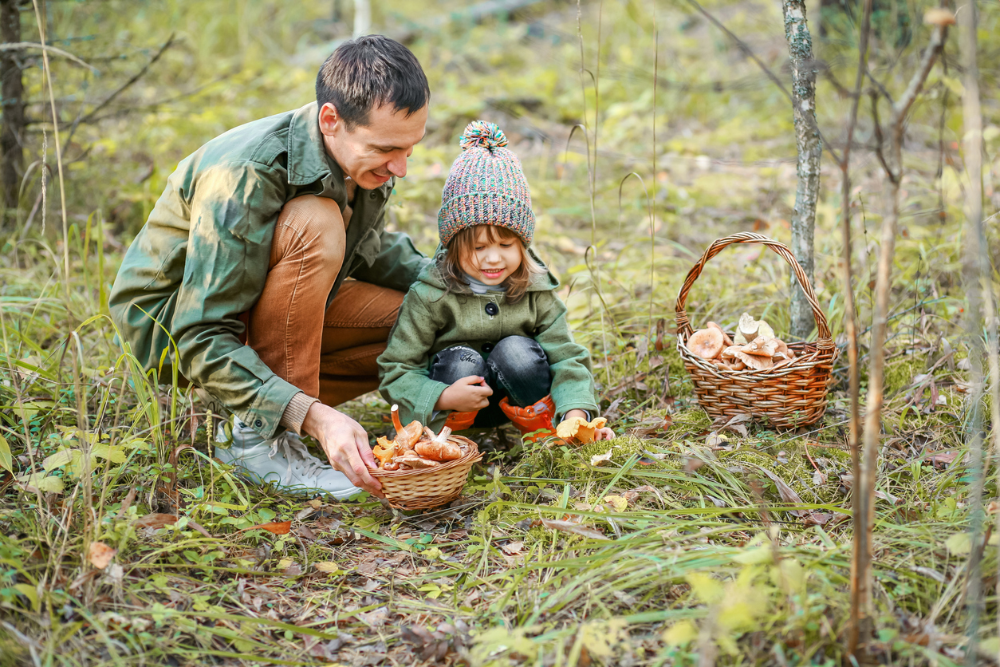 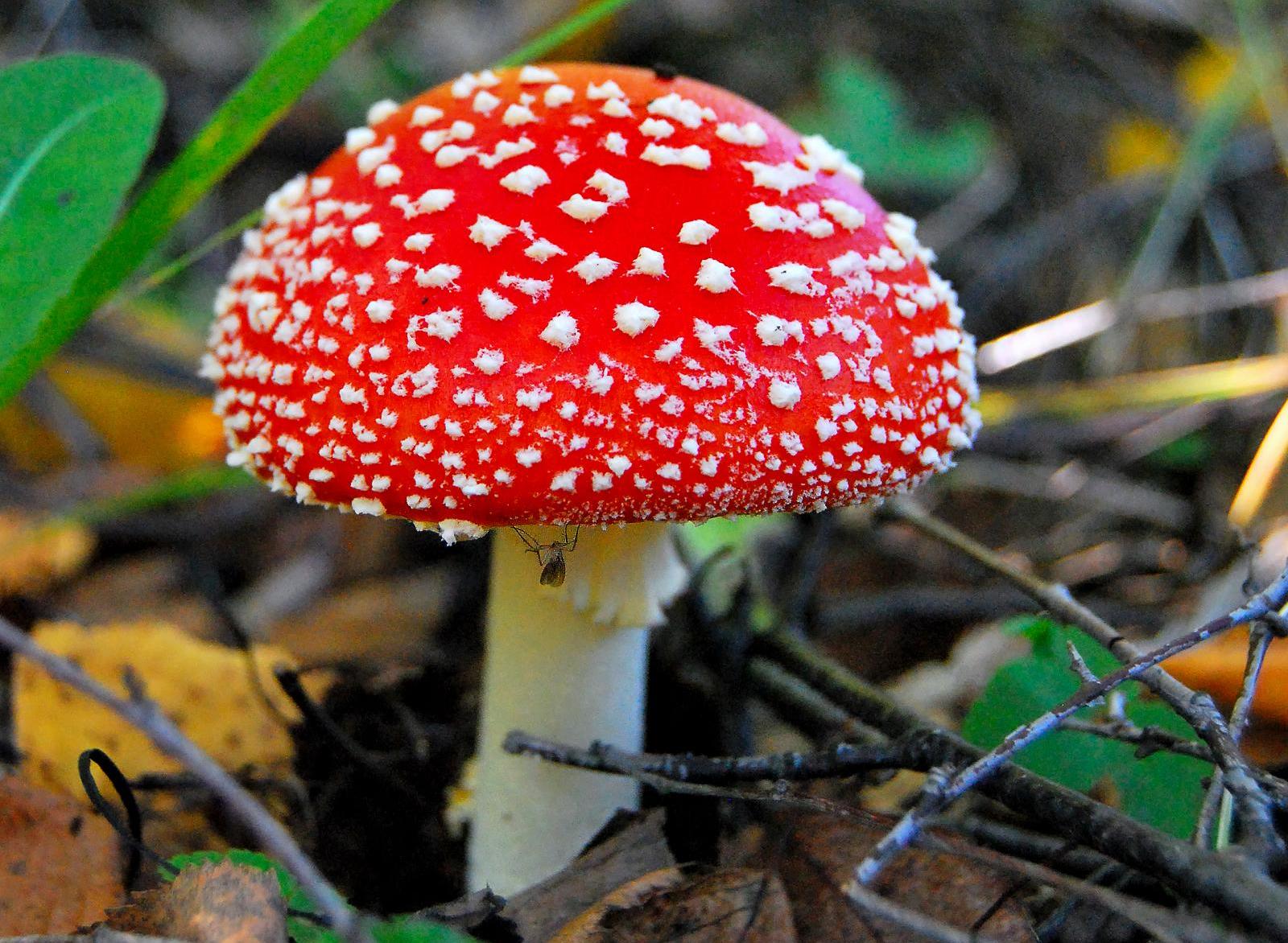 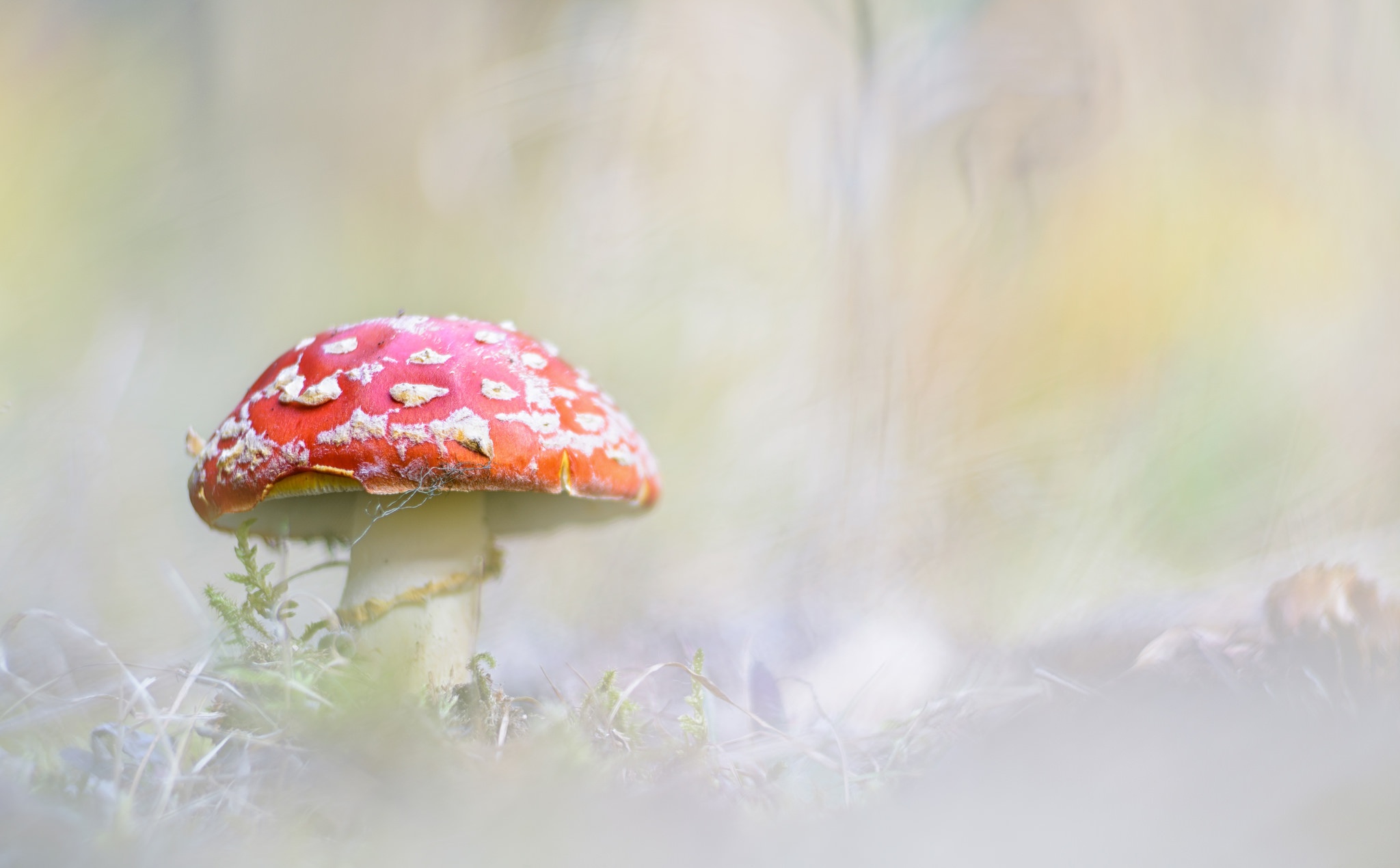 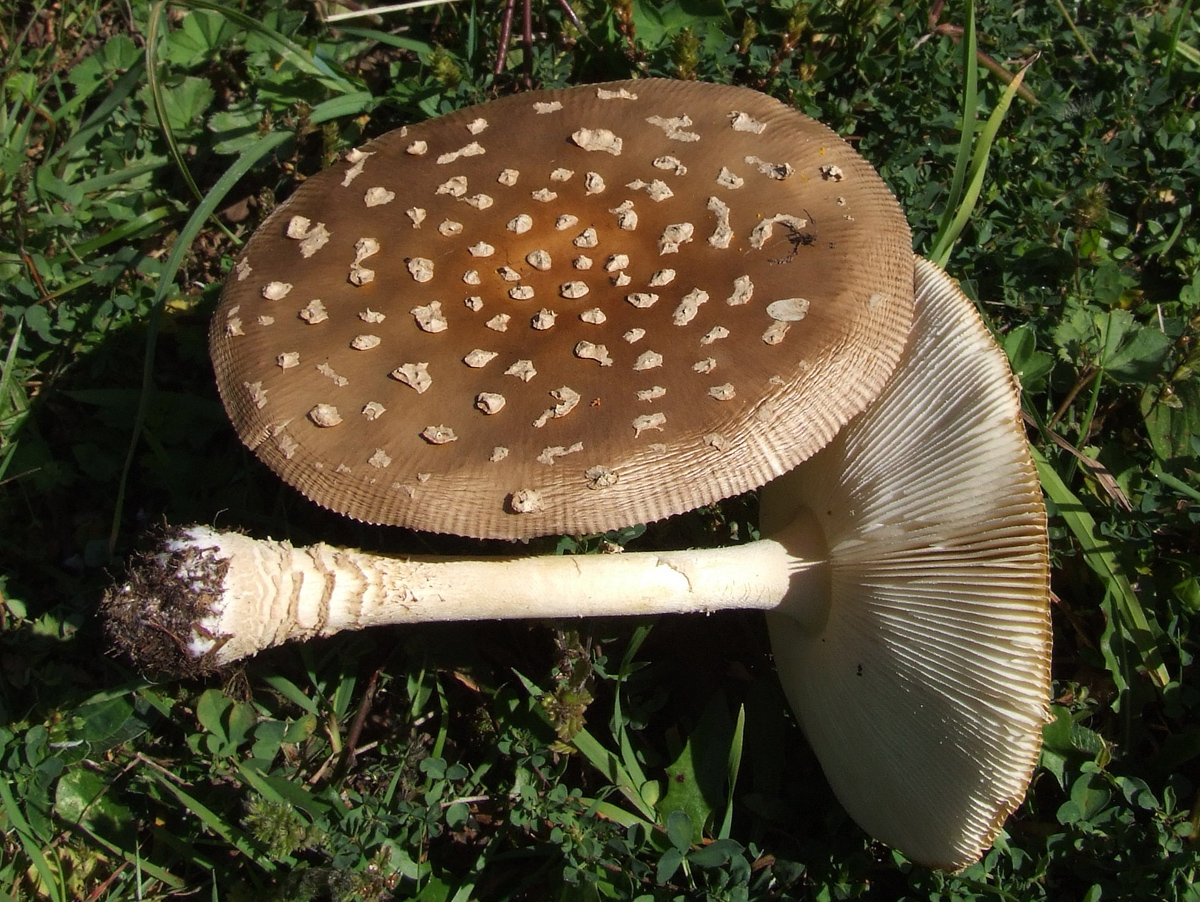 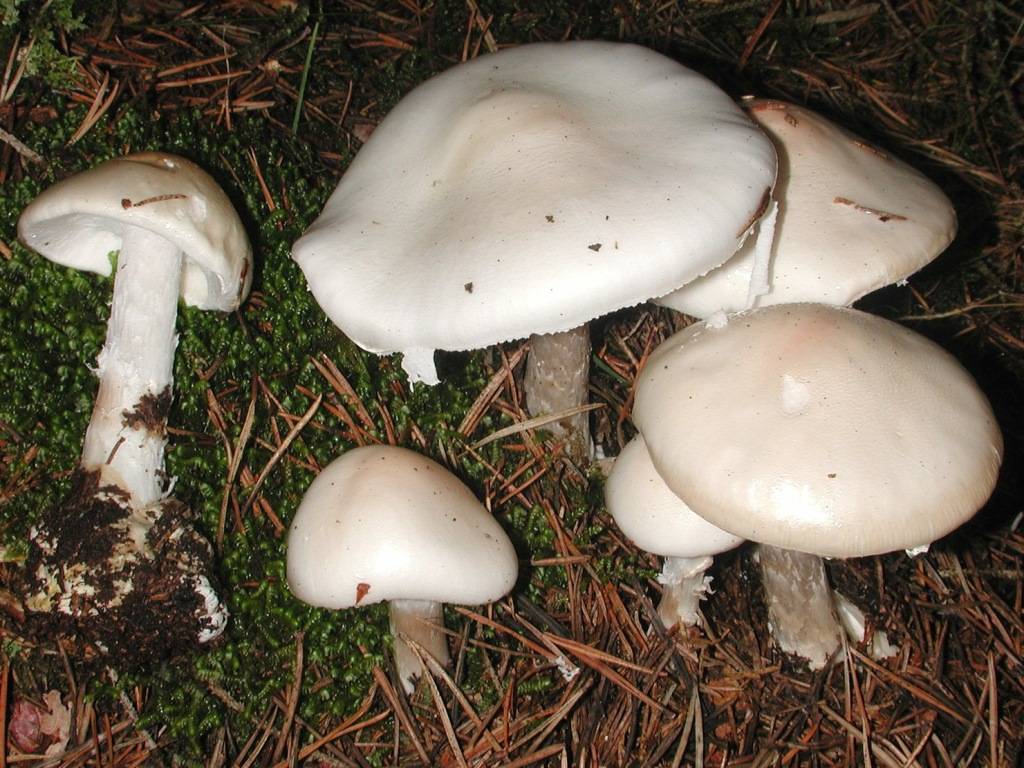 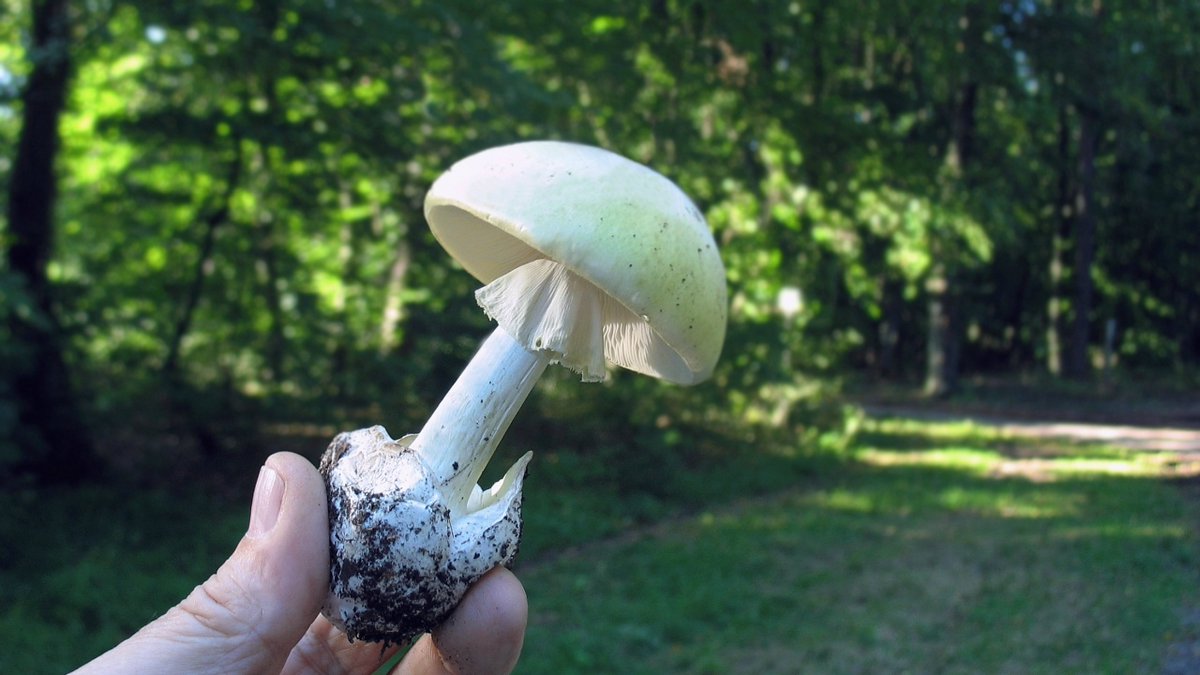 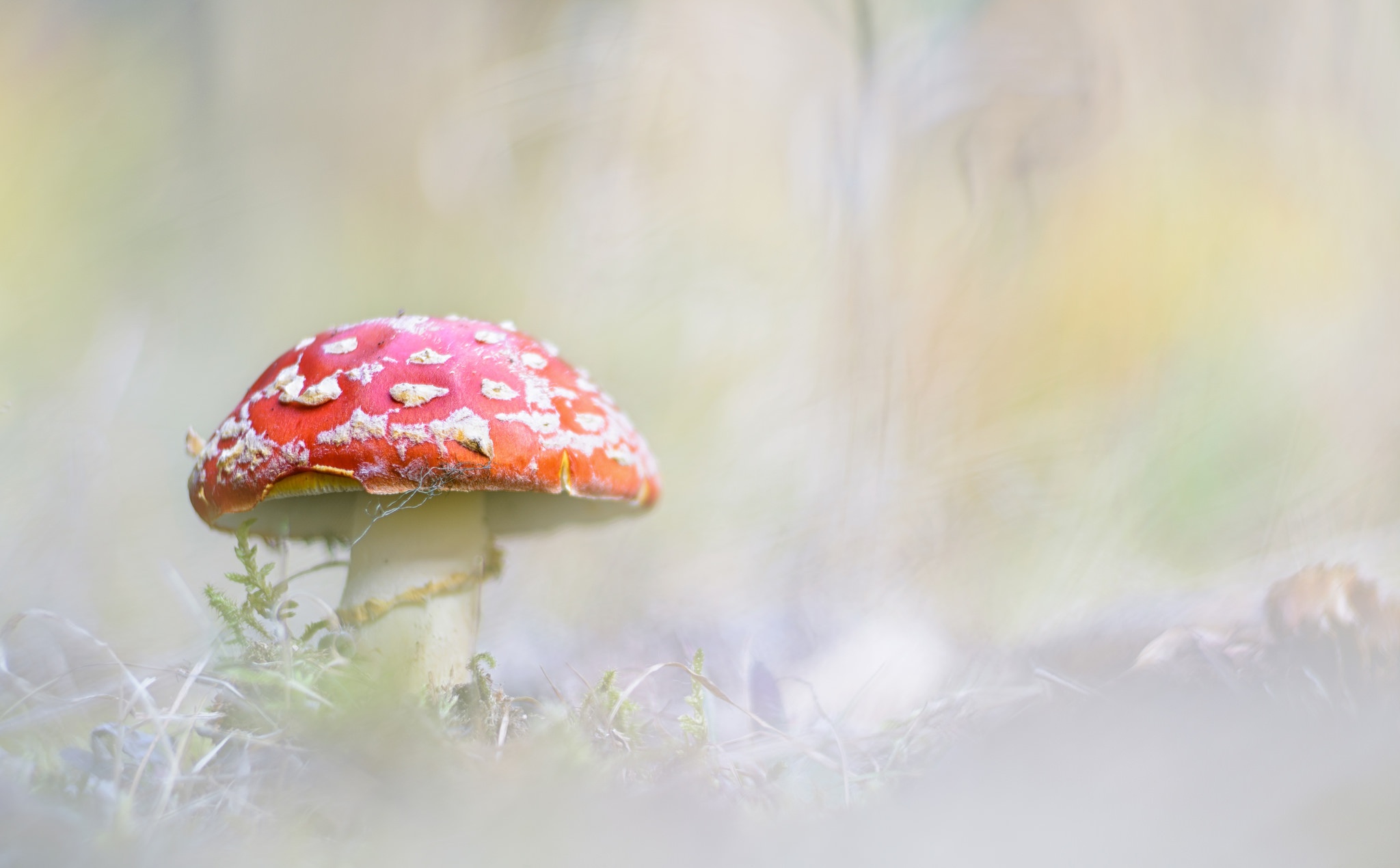 Правила безопасного сбора грибов:
Не собирайте грибы , которые не знаете .
Не собирайте те грибы в которых вы    сомневаетесь .




Пополняете свои знания о грибах  – тогда и сомнений не будет.
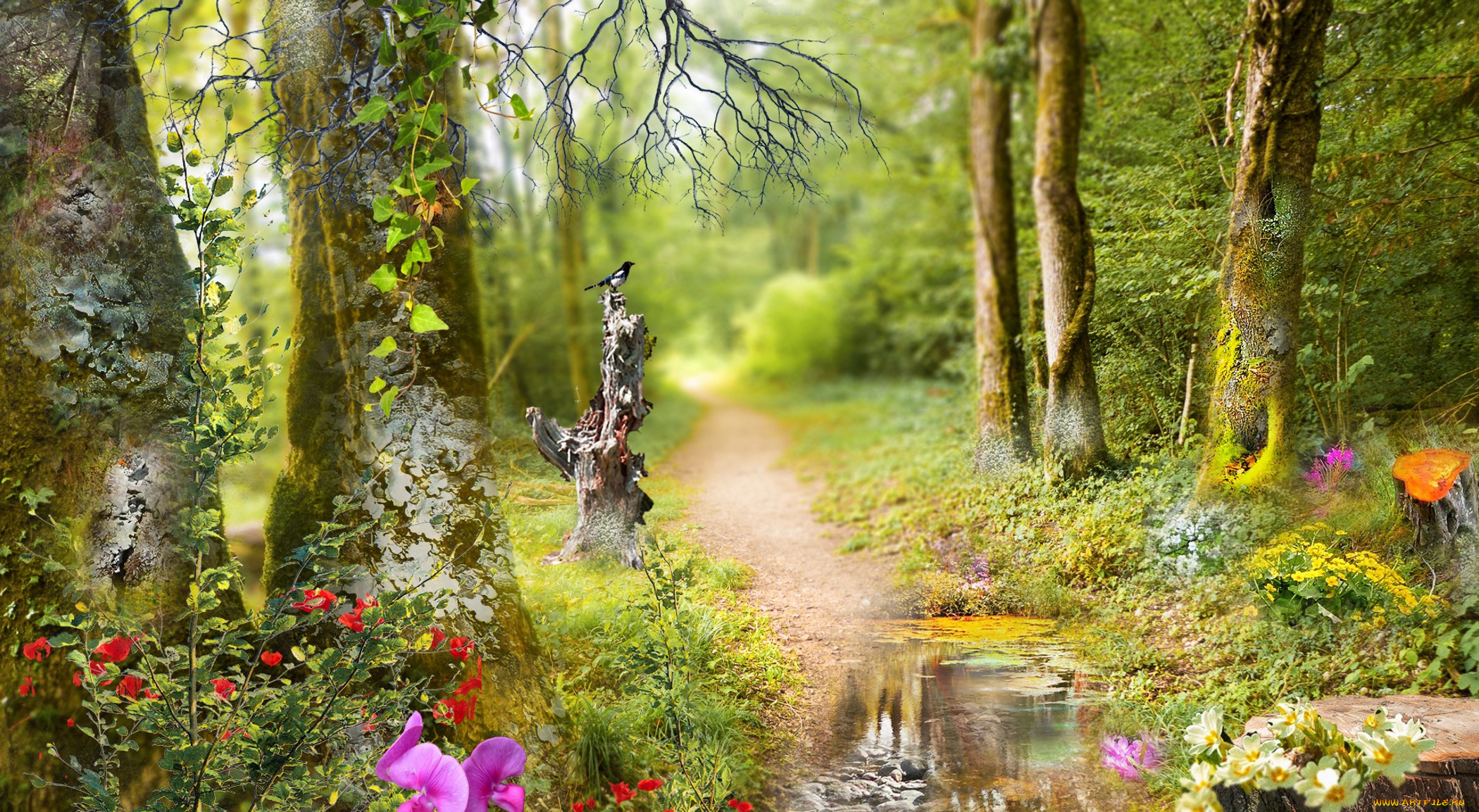 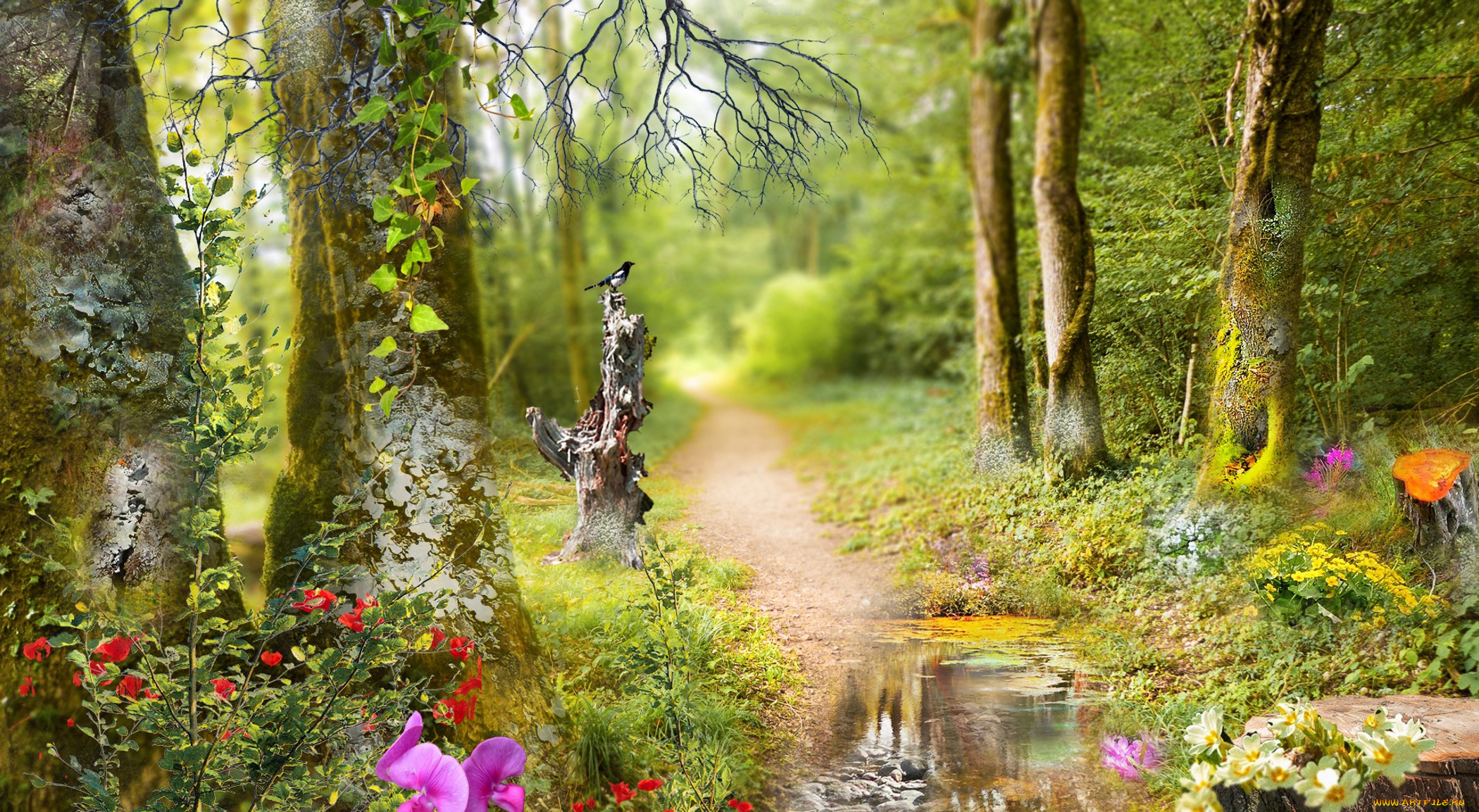 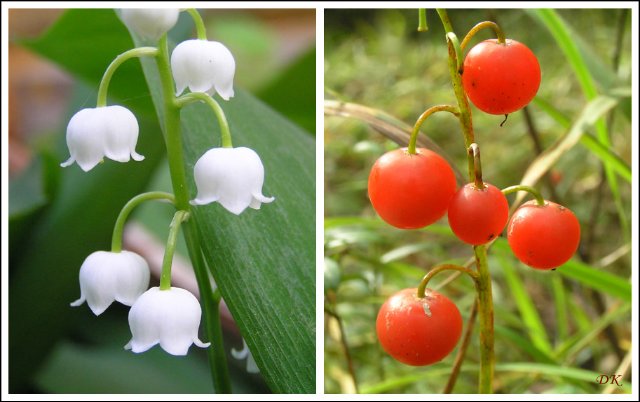 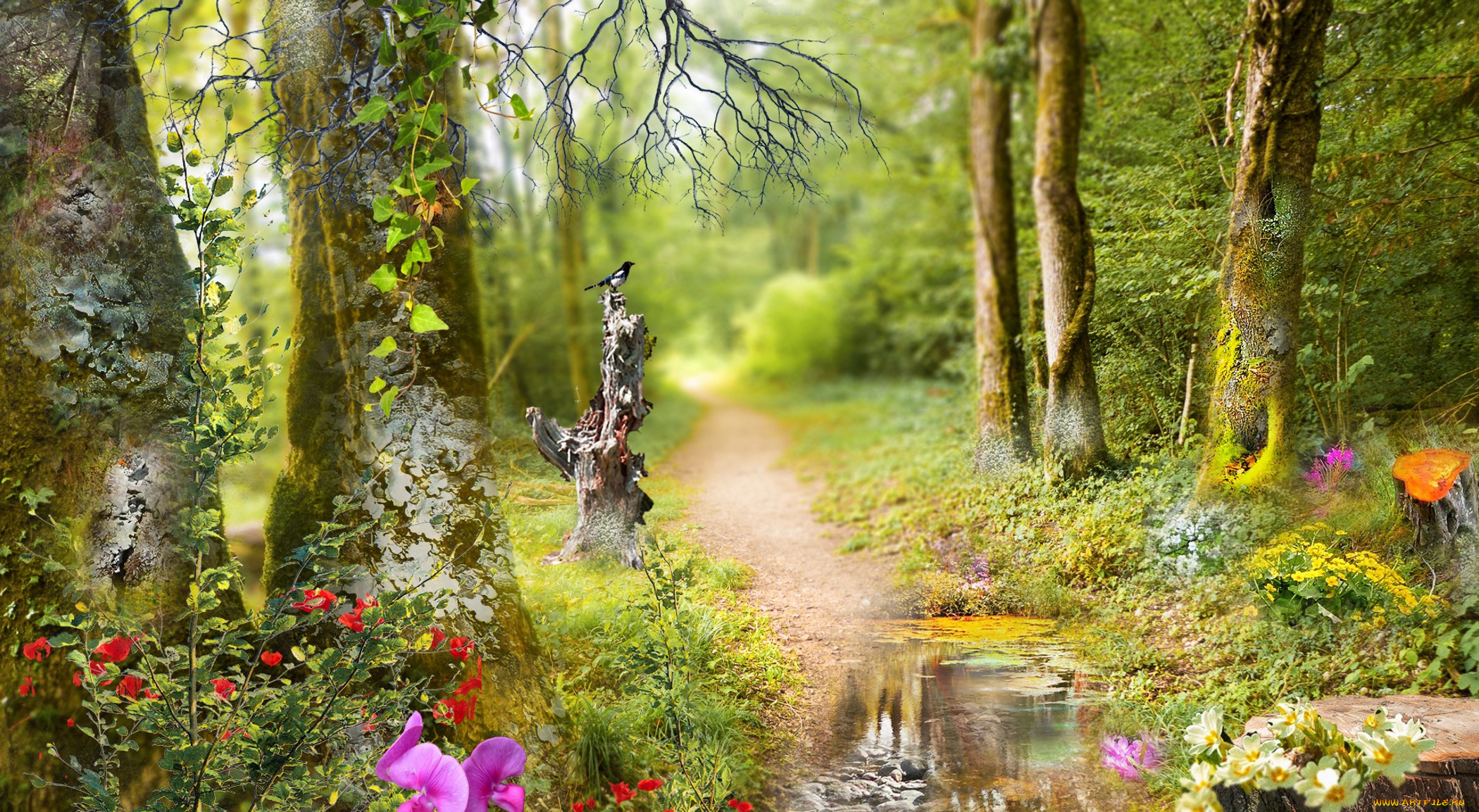 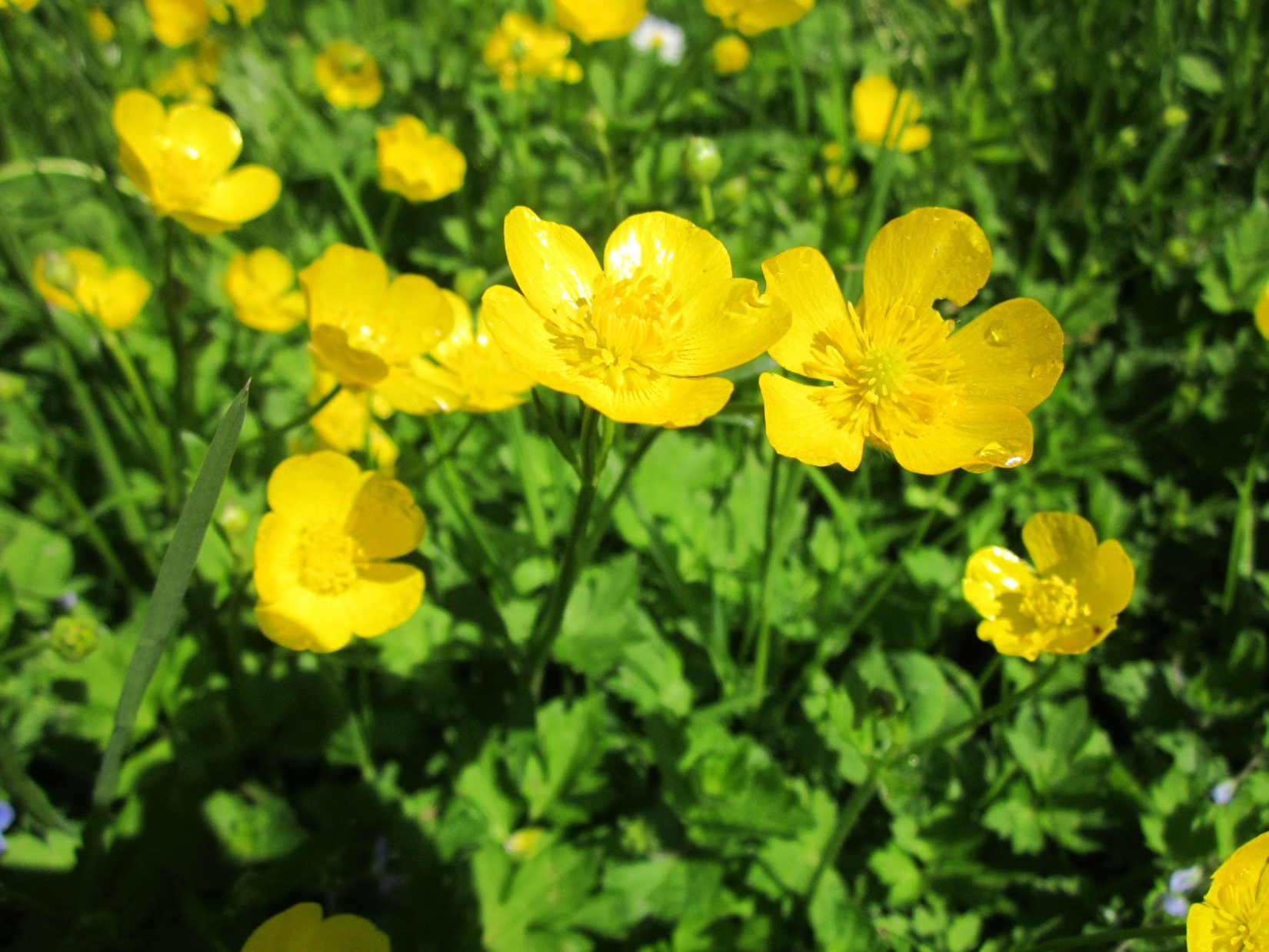 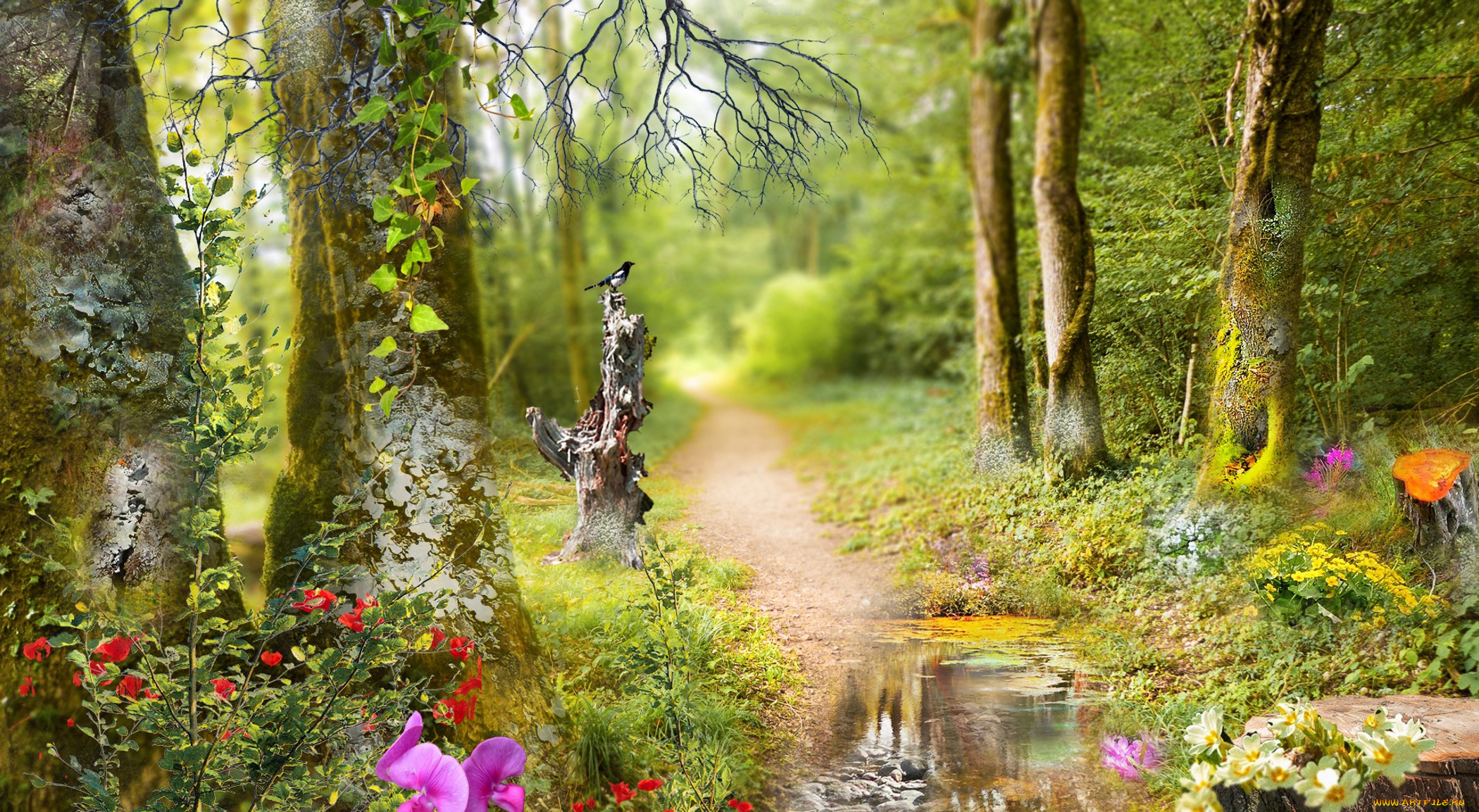 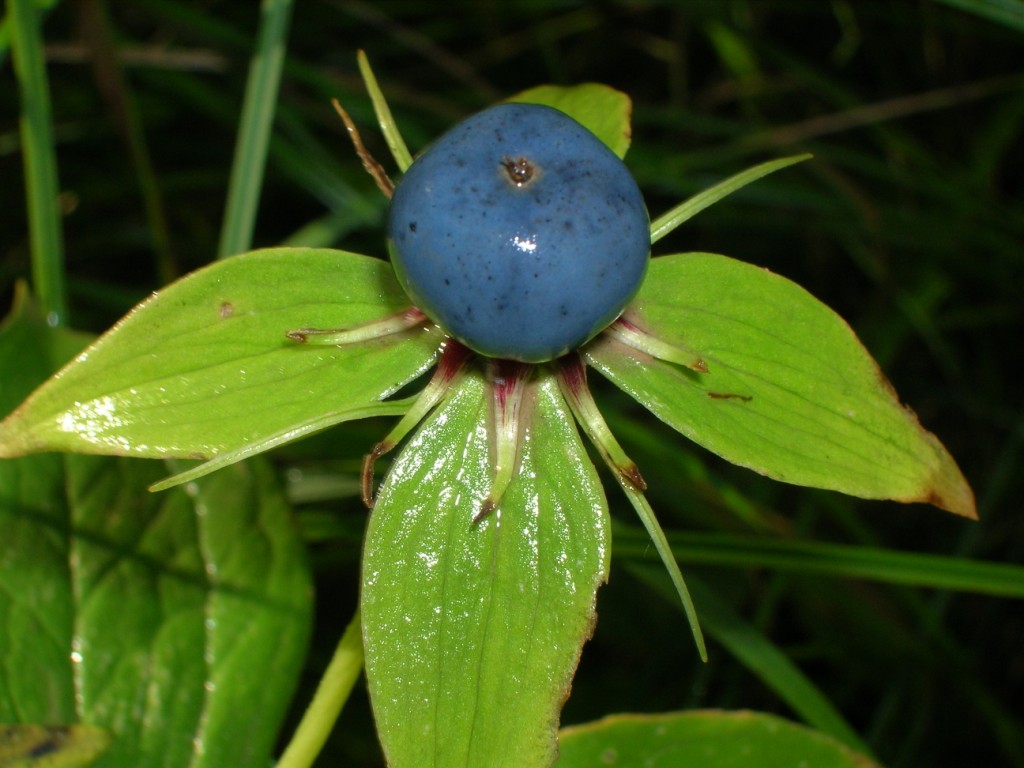 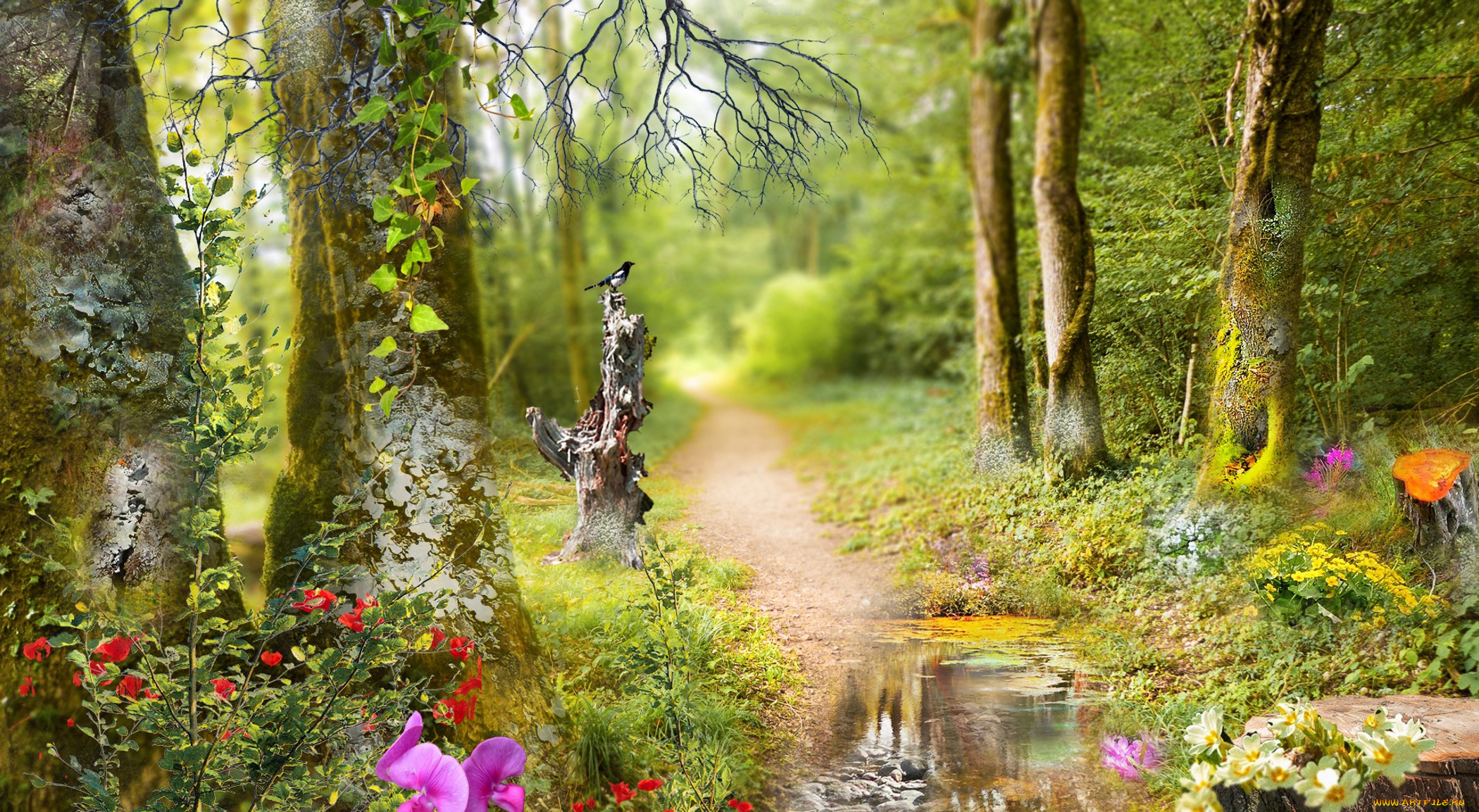 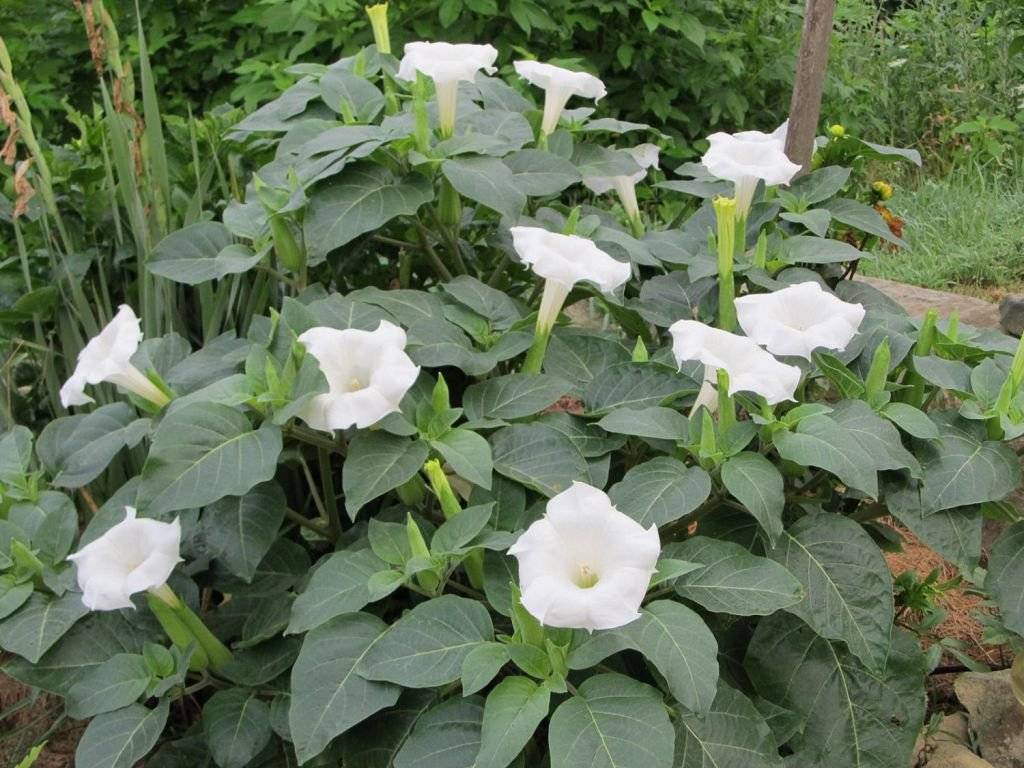 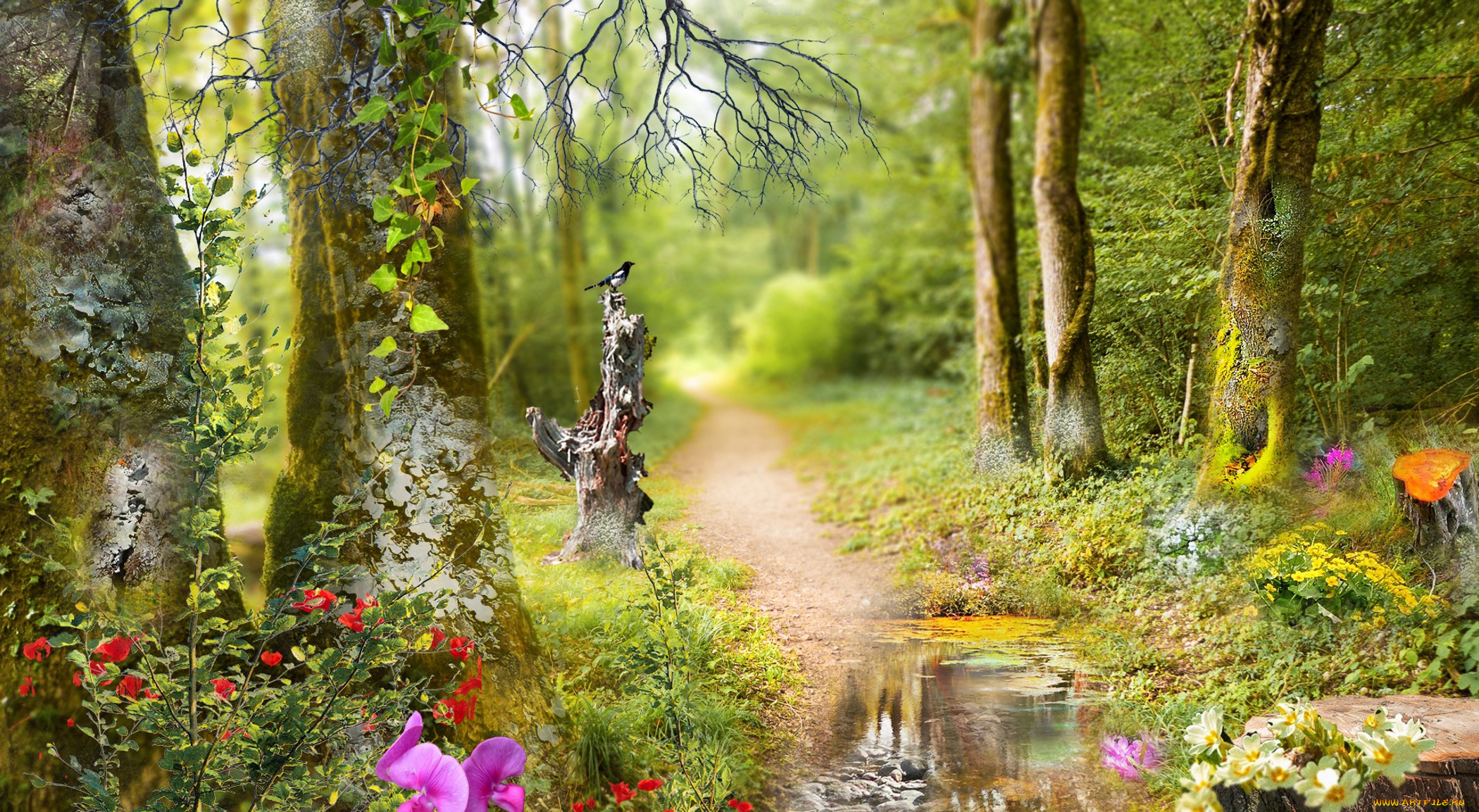 ПРАВИЛА БЕЗОПАСНОГО СБОРА РАСТЕНИЙ:
Не рвите растения , которые не знаете .
Никогда не берите в рот плоды или другие части растений, если хотя бы немного сомневаетесь в том, что они съедобны.
Пополняете свои знания о растениях – тогда и сомнений не будет.
ФИЗМИНУТКА
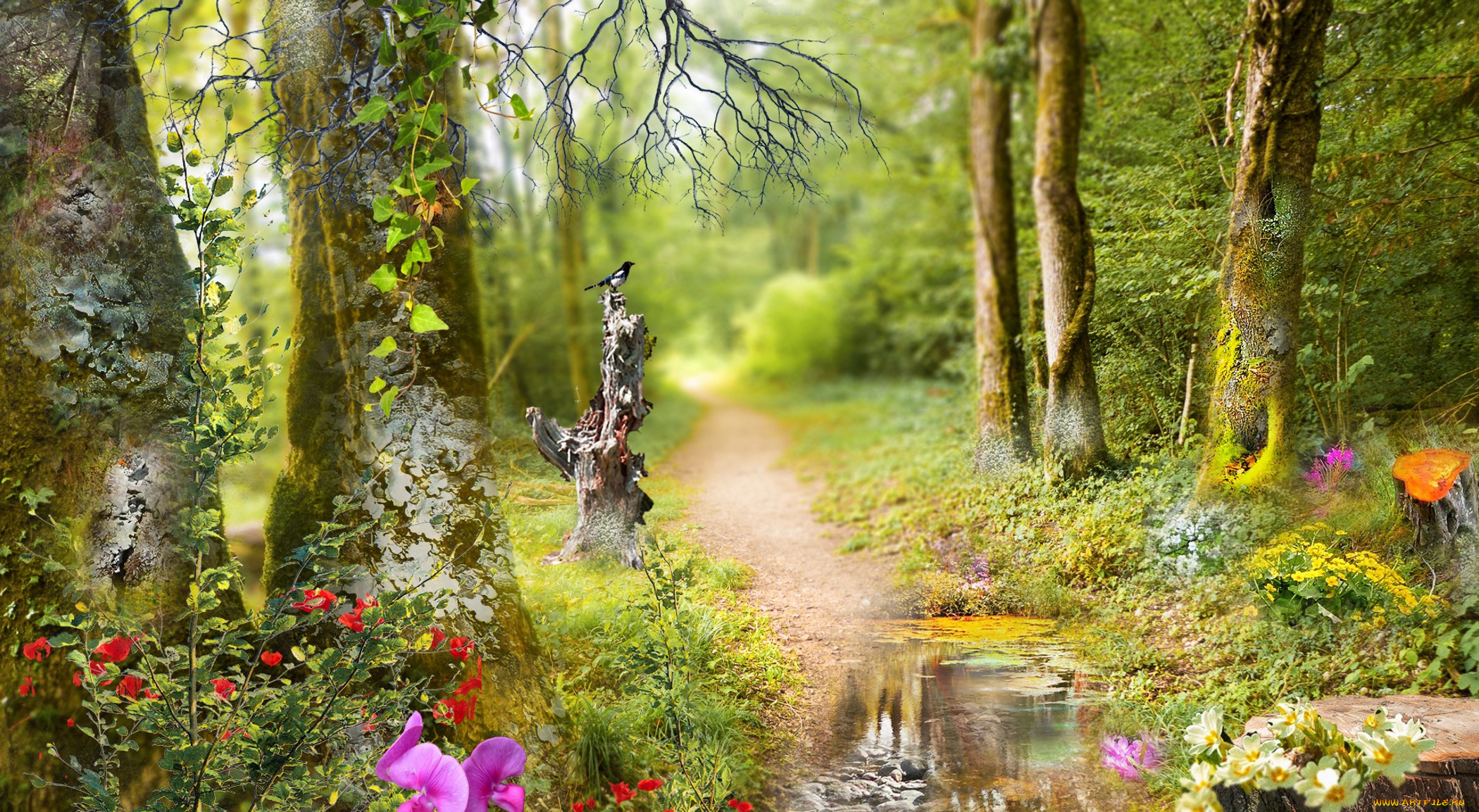 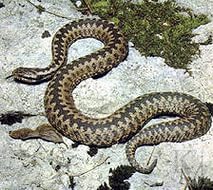 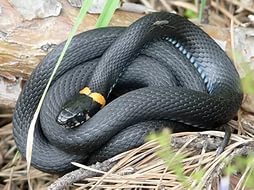 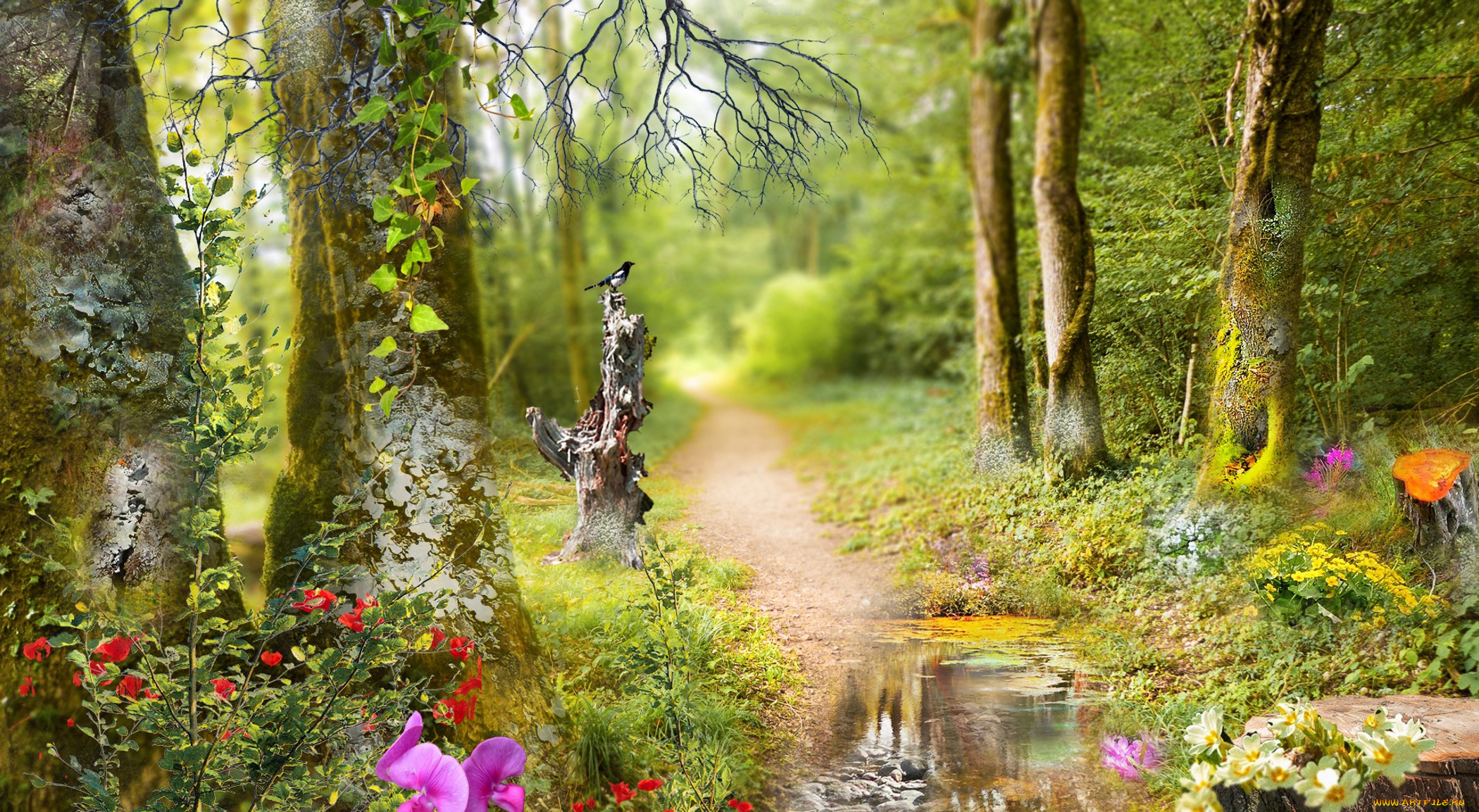 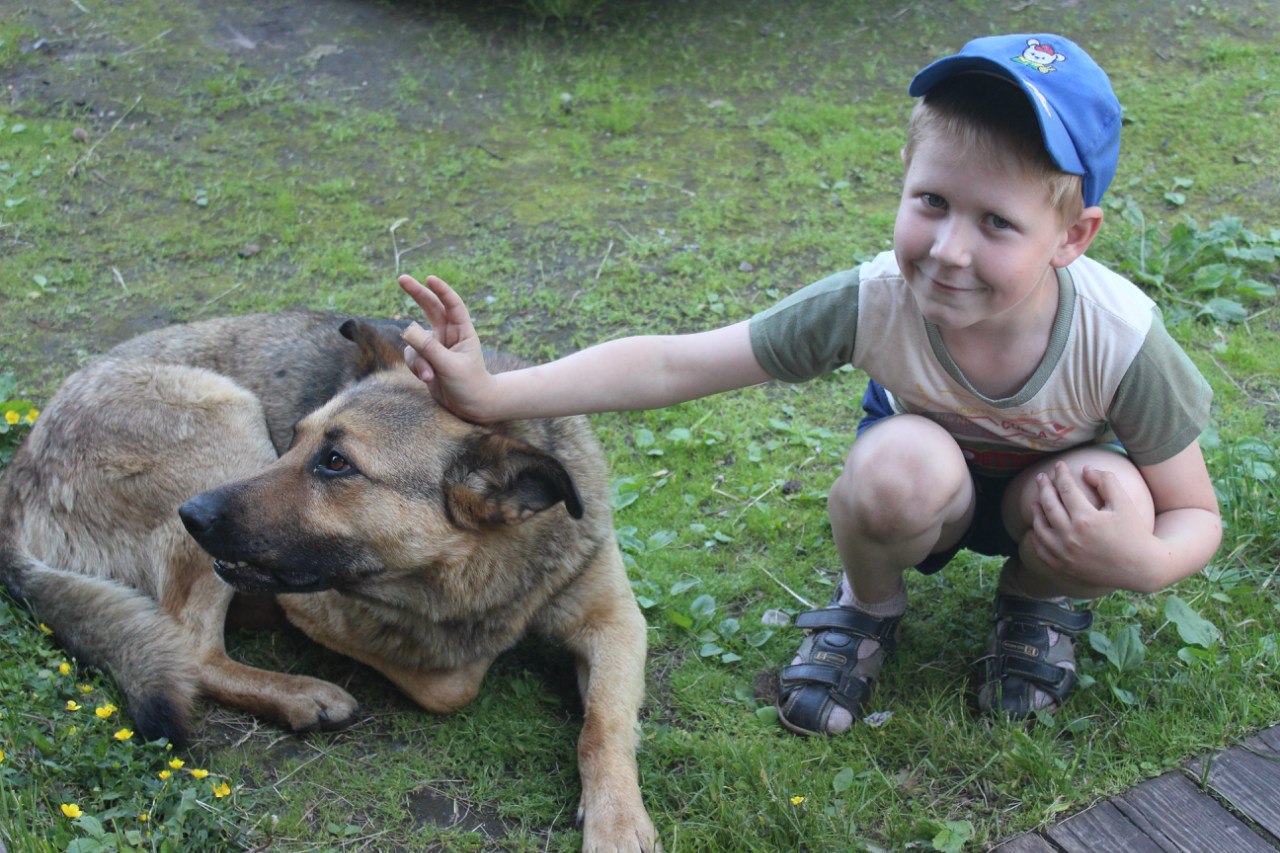 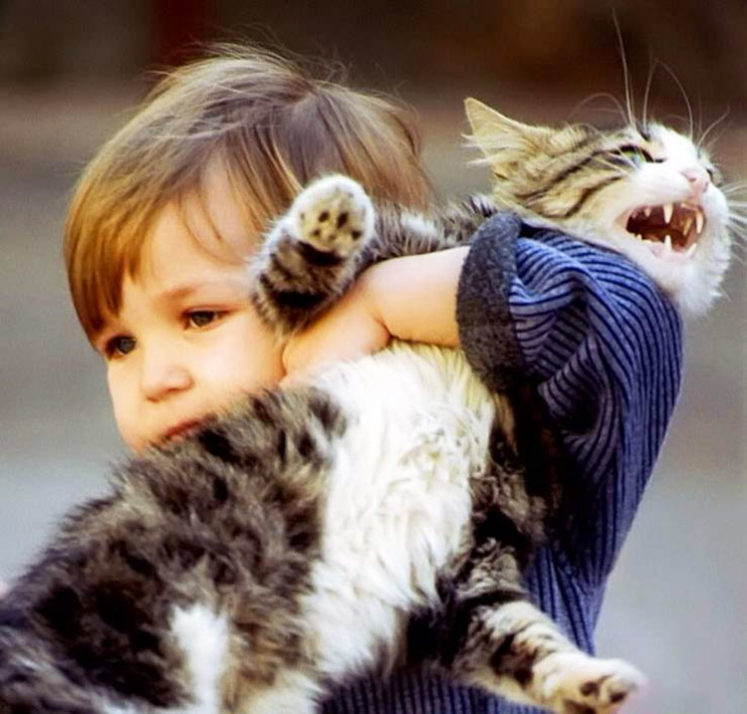 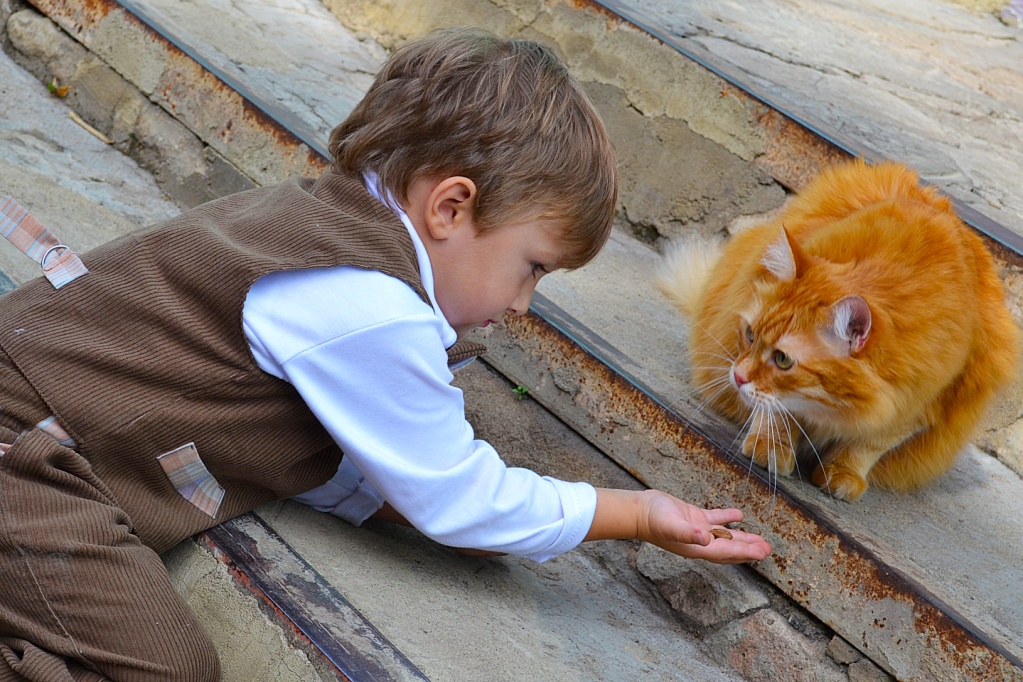 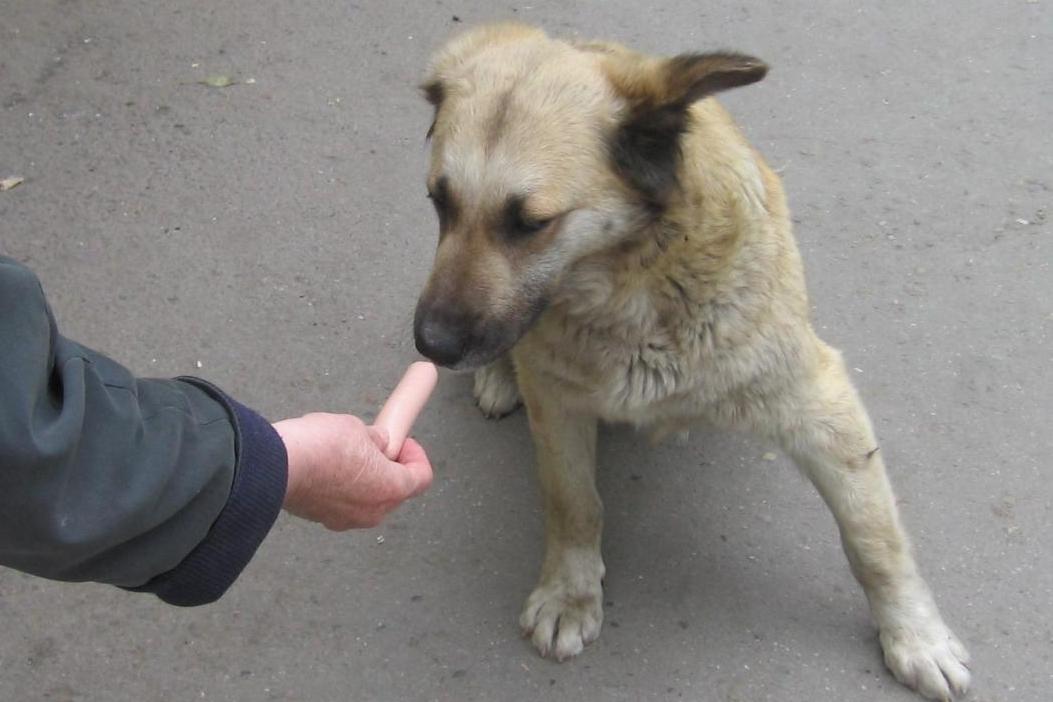 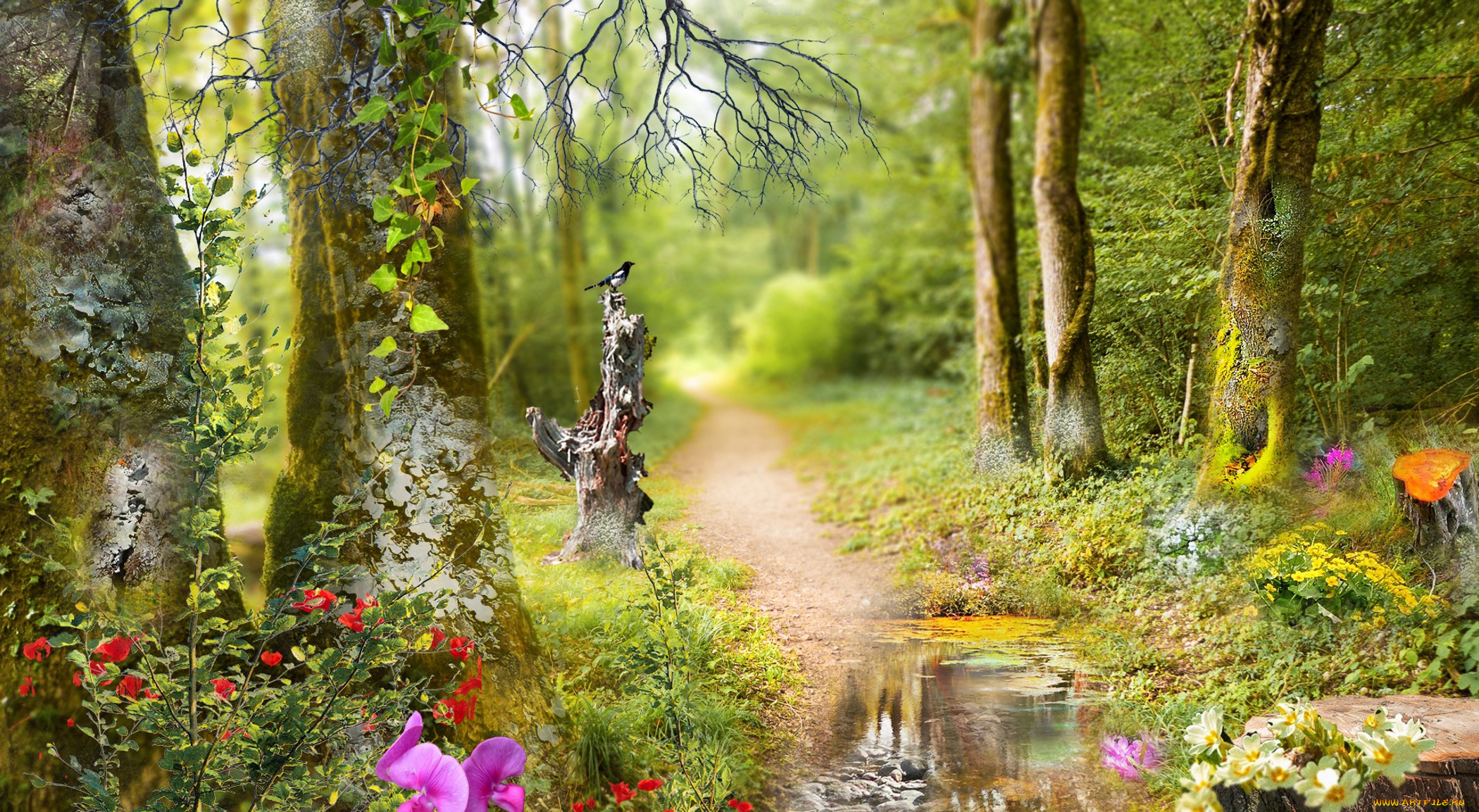 Правила безопасного сбора растений
Правила безопасного общения с животными:
После игры с домашними животными помой руки
Нельзя гладить незнакомых собак и кошек
Нельзя убегать от собаки
Если тебя укусила собака, сразу обратись в больницу
Соблюдайте осторожность в лесу и змея вас не укусит. Если произошел укус- обратитесь к врачу
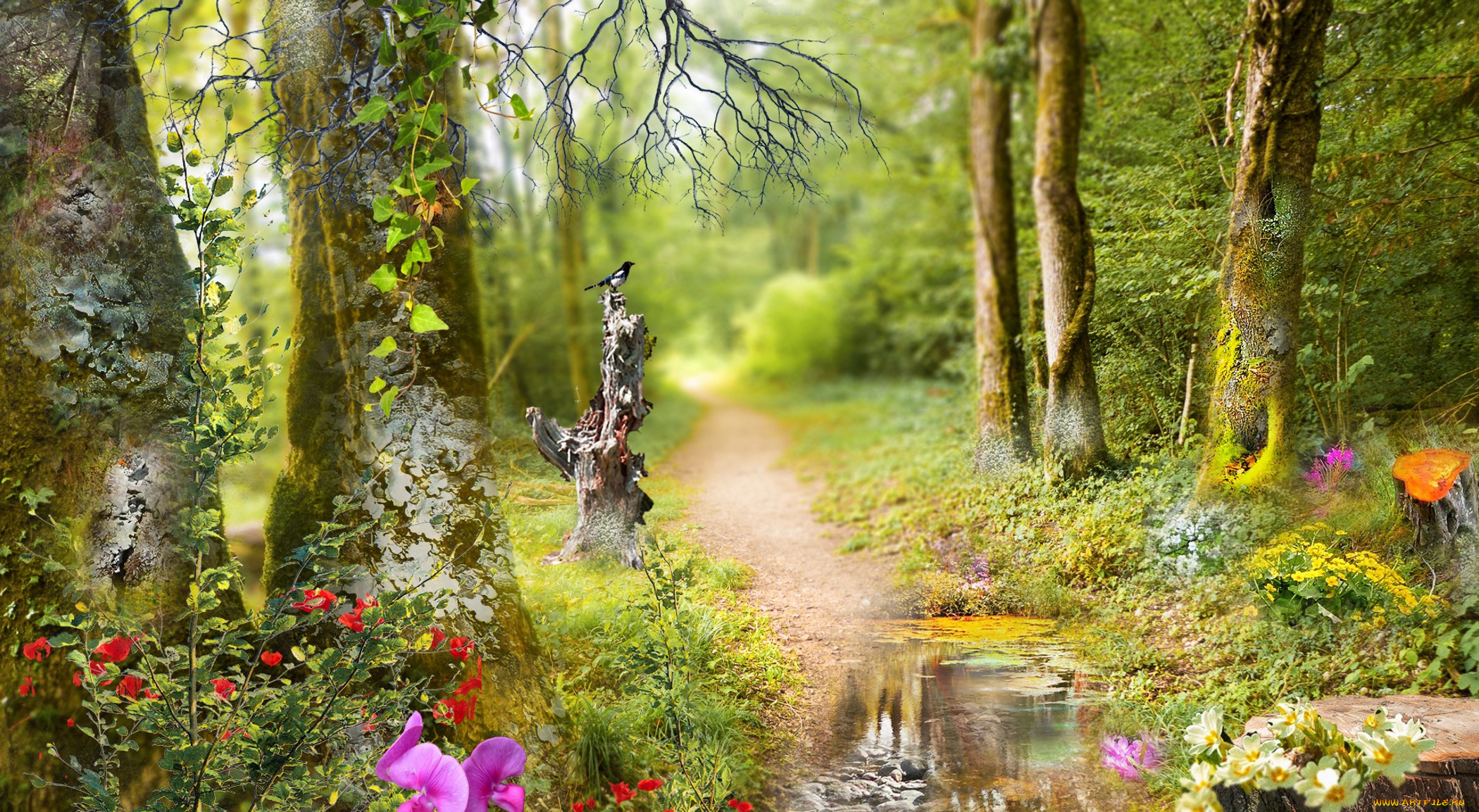 СОЗДАНИЕ ПЛАКАТА
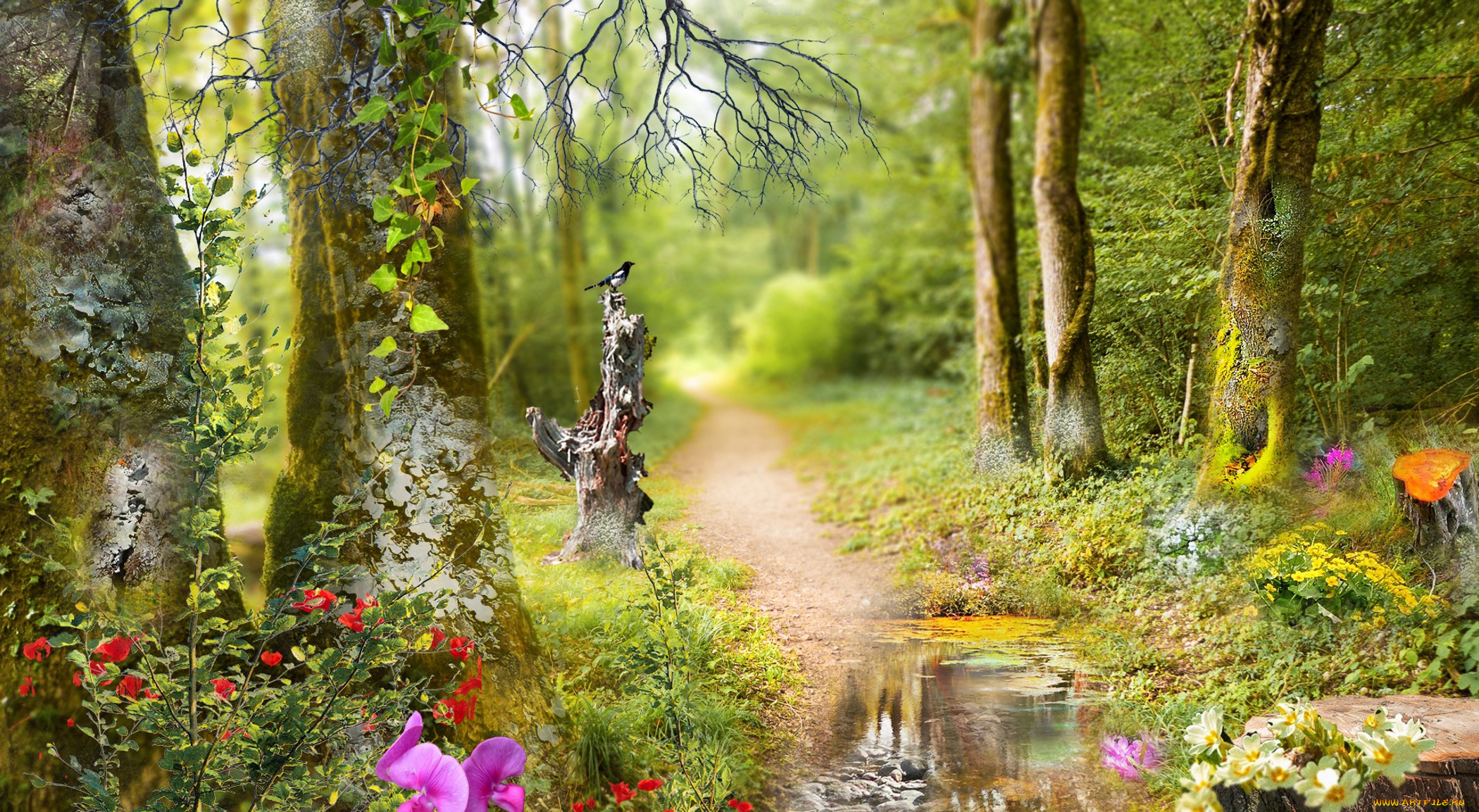 Составление 
синквейна
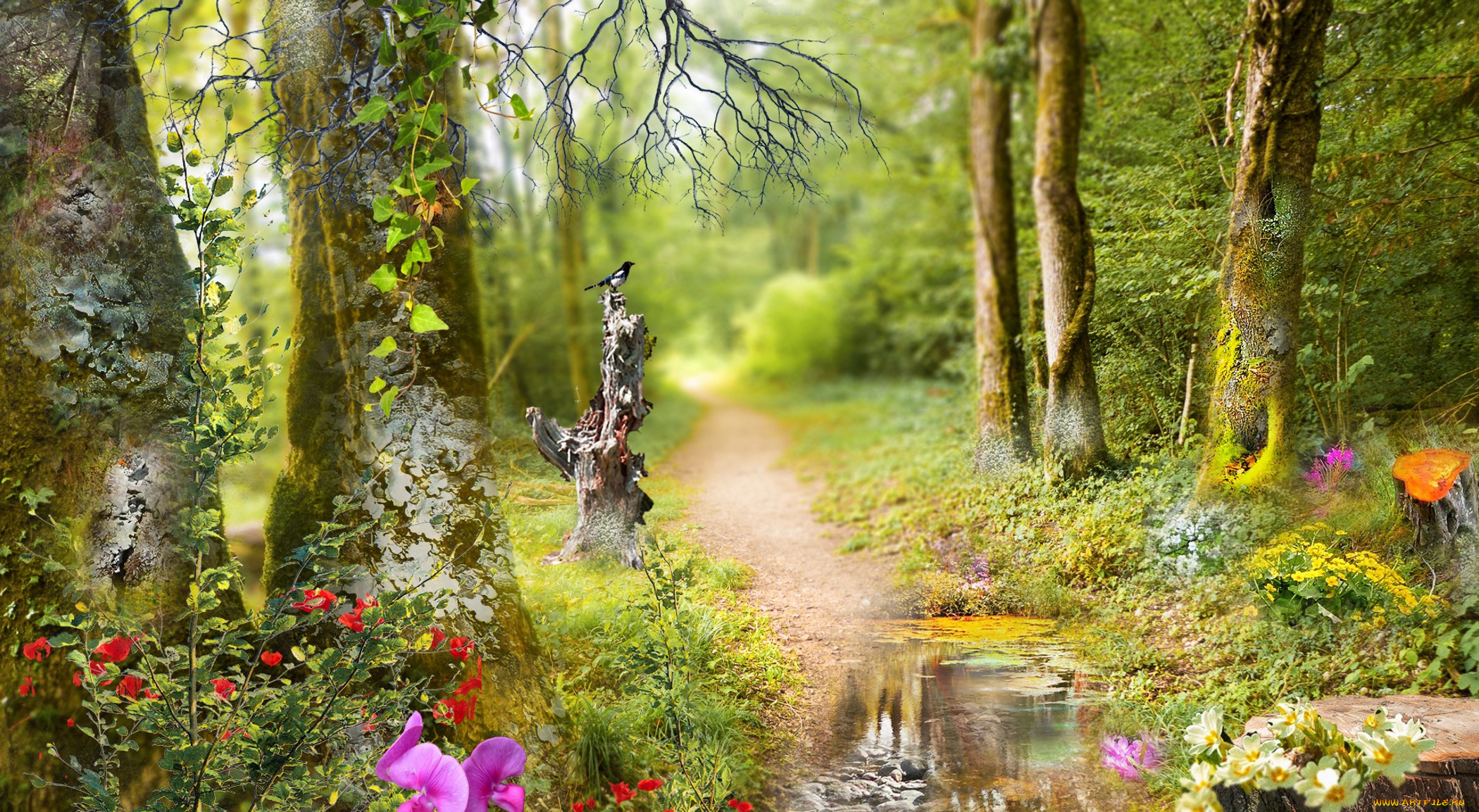 ДОМАШНЯЯ РАБОТА:
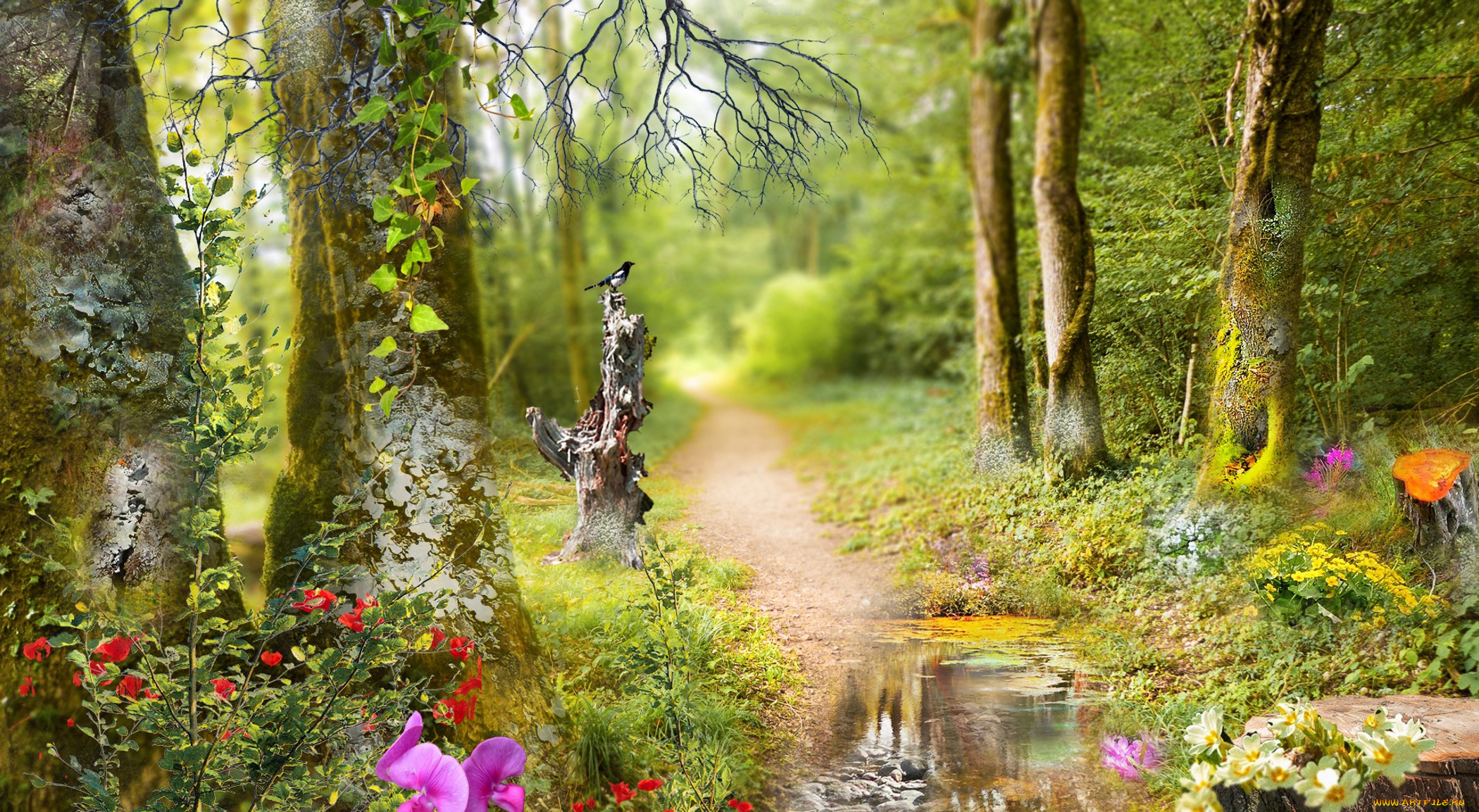 НАГРАЖДЕНИЕ